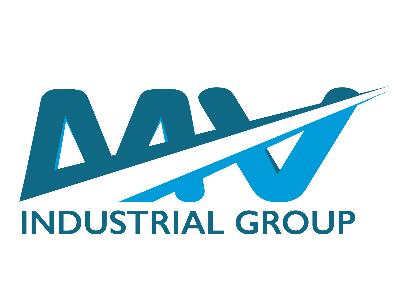 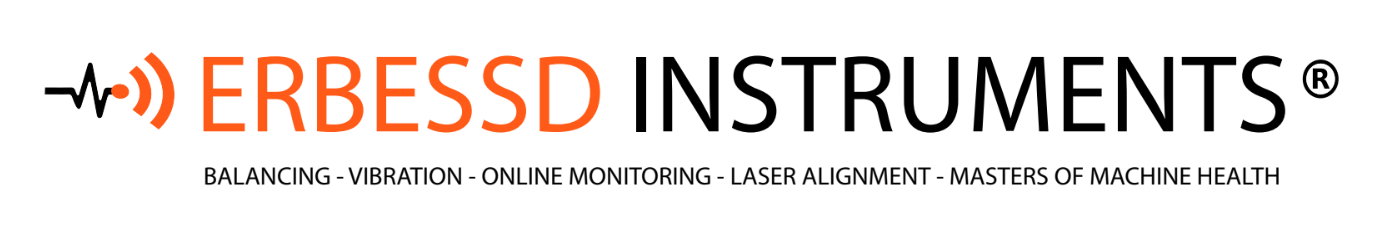 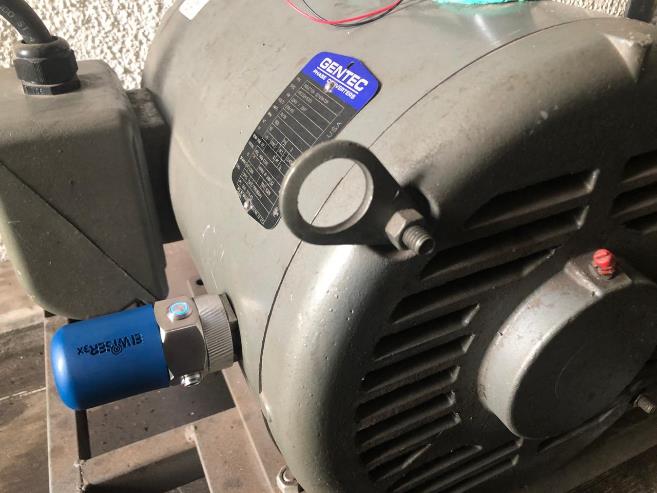 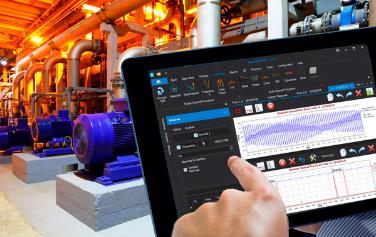 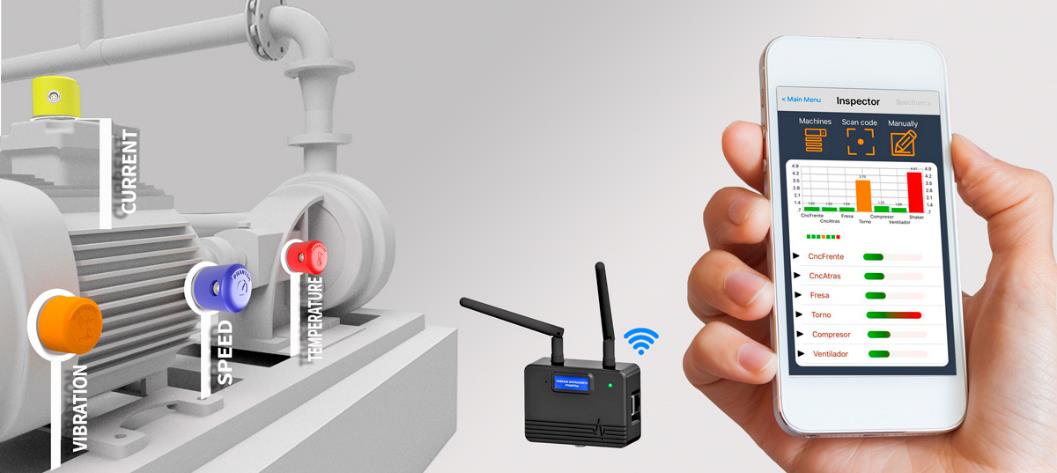 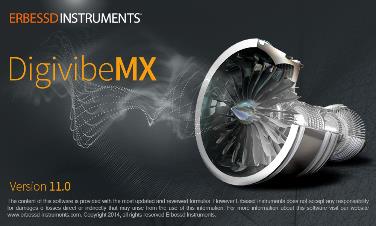 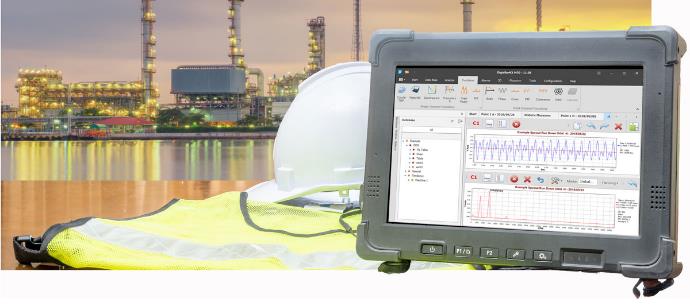 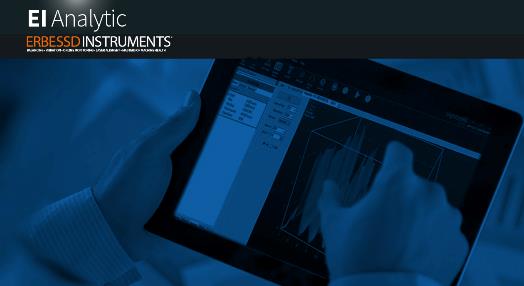 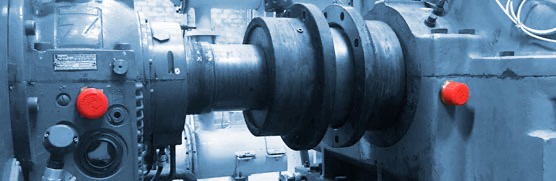 Maintenance is an investment not a cost
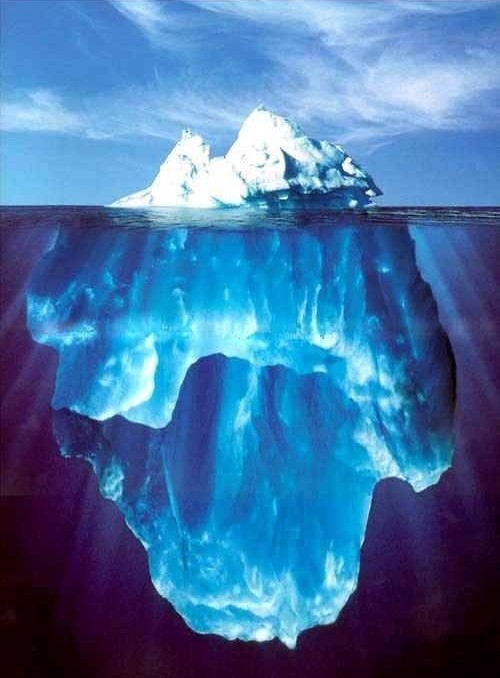 Labour  
Materials
Contracts
Poor plant reliability and performance
Poor teamwork and 
communication
Wasted time, Low yield, Scrap
Late Deliveries, Penalties,
Lost Business
Pollution, Fines
Litigation (legal)
P-F Curve
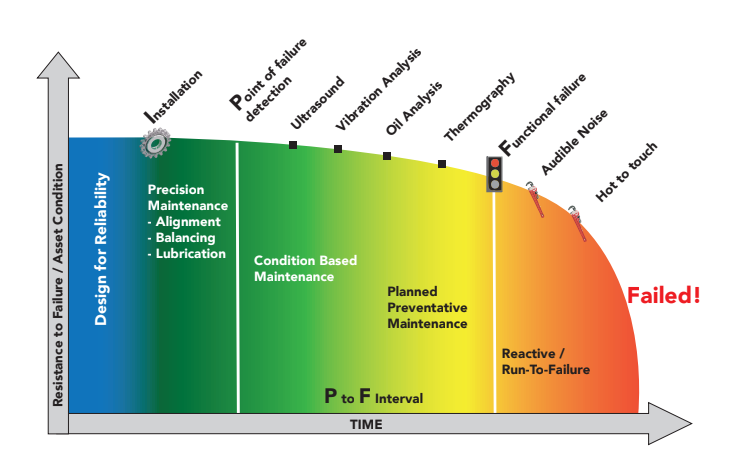 Strategies
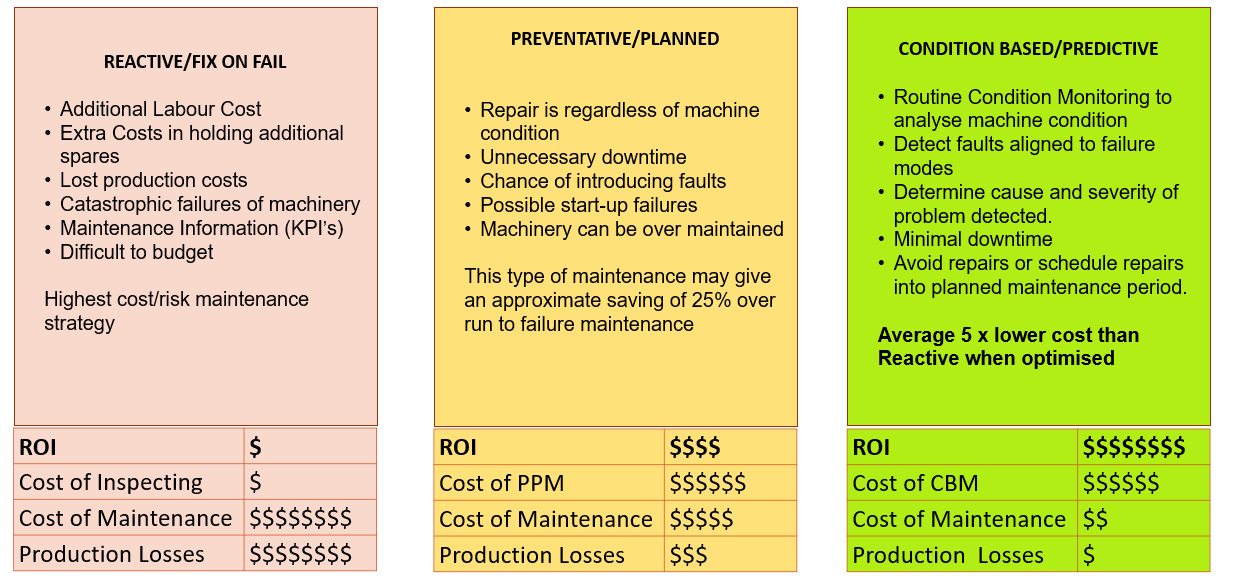 Maintenance Maturity
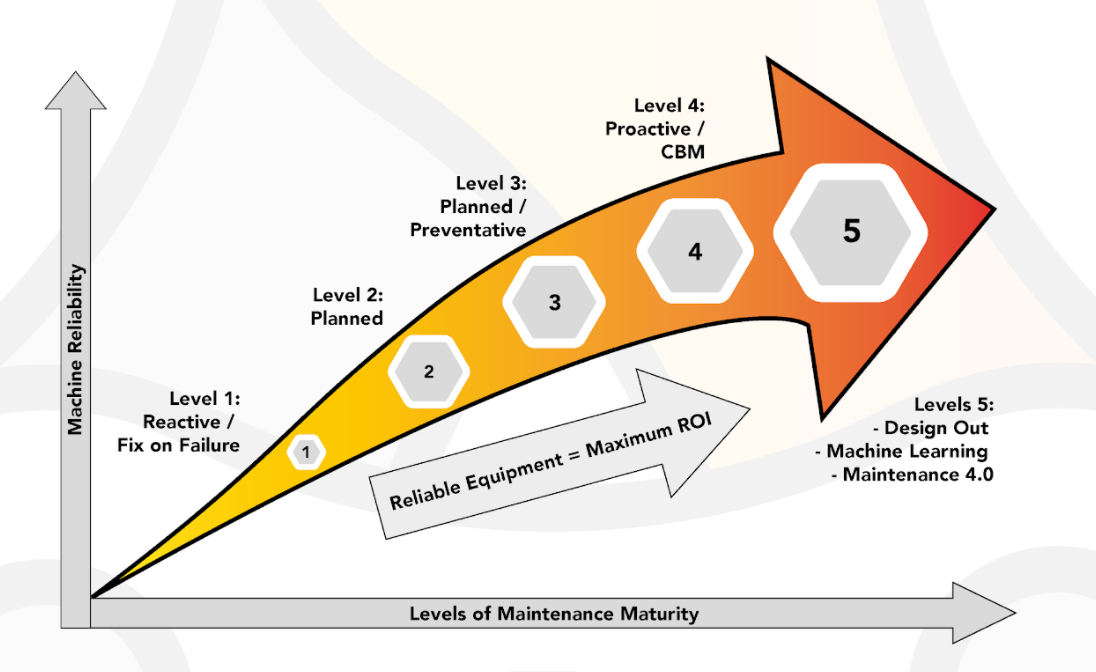 Our Focus
Soft Bearing Dynamic Balancing Machines 30KG-25000KG
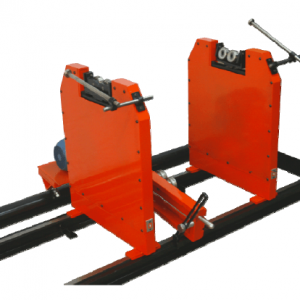 Video Vibration Analysis & Deflection Technology with LiveDial™
Precision Wireless Laser Shaft Alignment for Horizontal & Vertical Machines
Vibration Analysis & Dynamic Balancing
Wireless Machine Surveillance
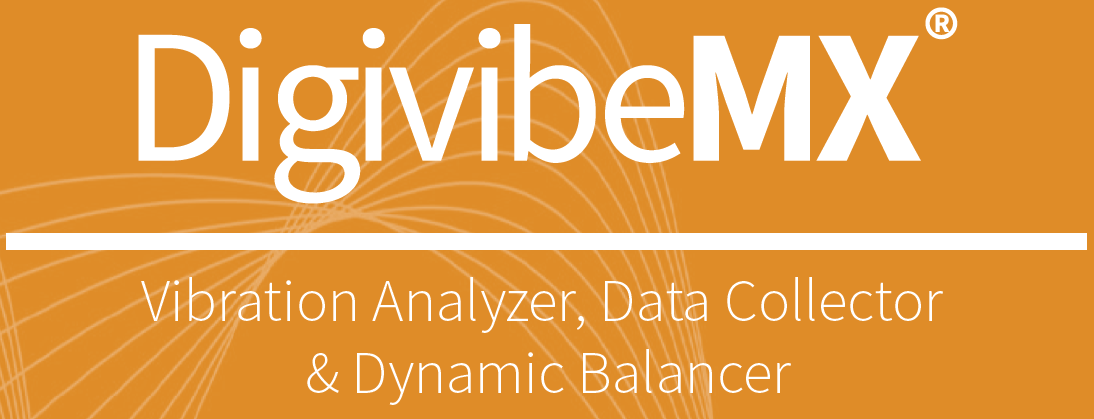 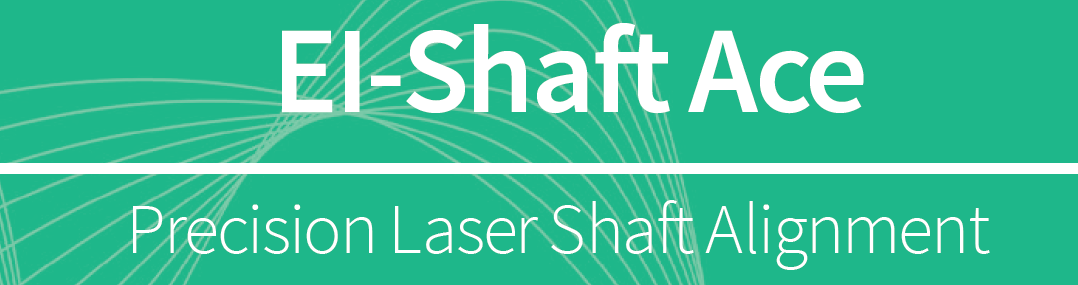 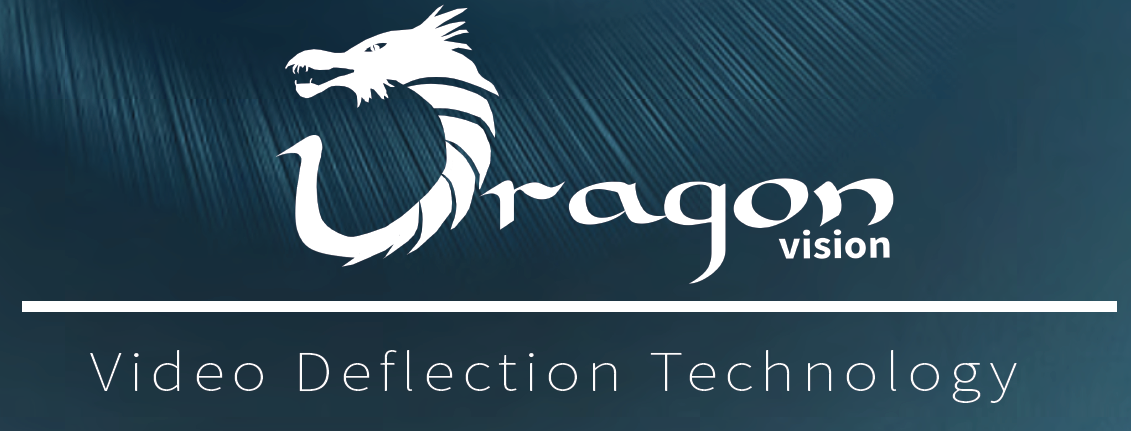 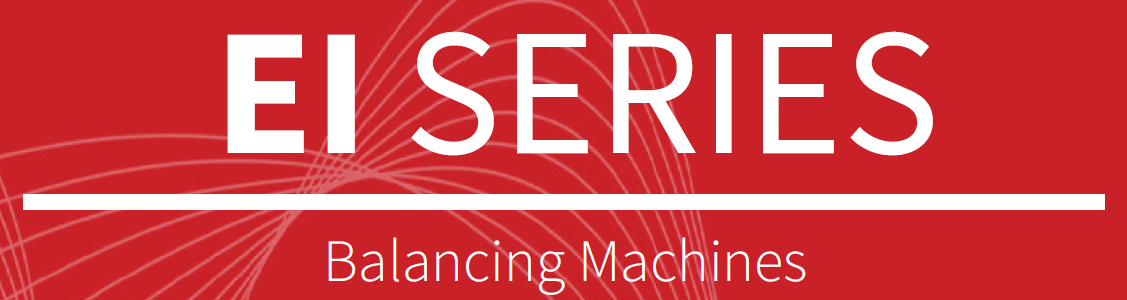 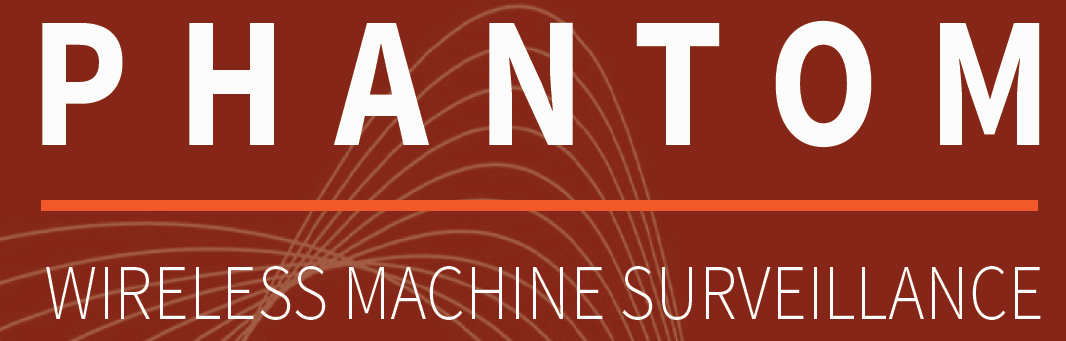 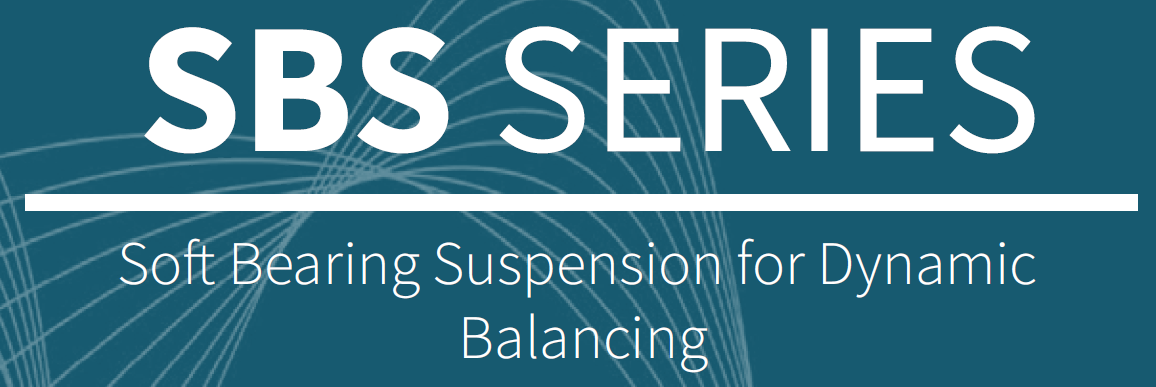 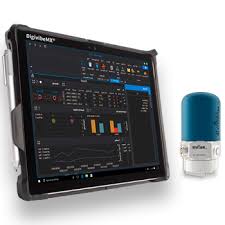 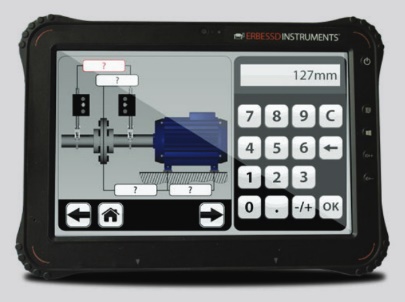 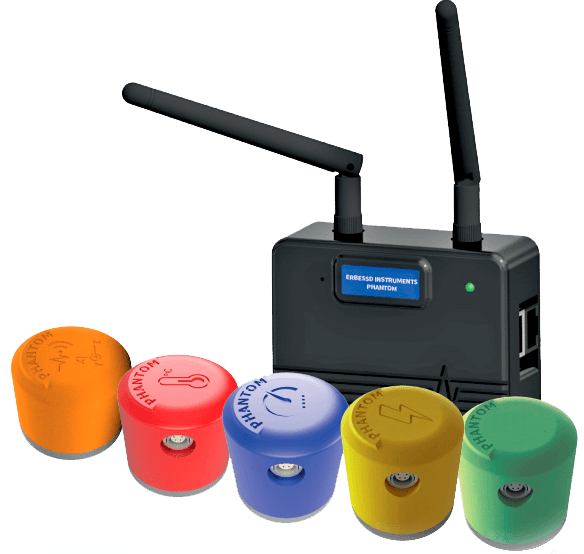 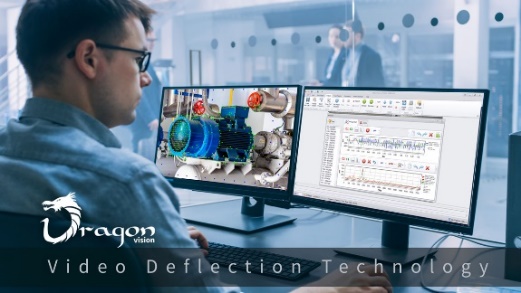 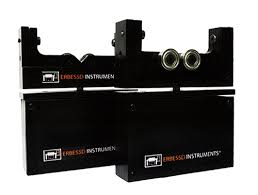 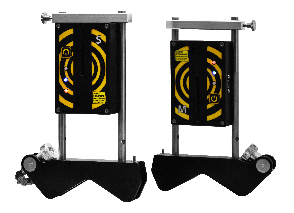 Build Your Own Balancing Machine
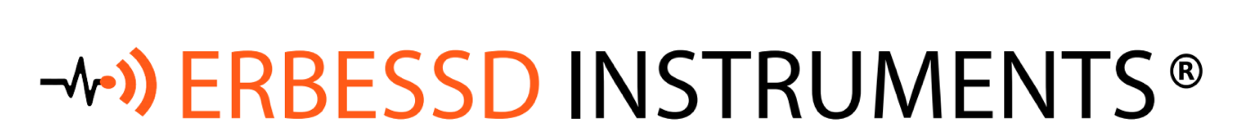 Products for todays discussion
EI Analytic
Cloud
Platform
Digivibe Mx
Data 
Analysis 
Platform
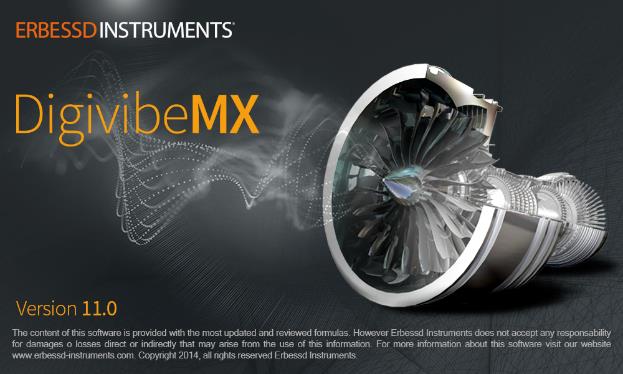 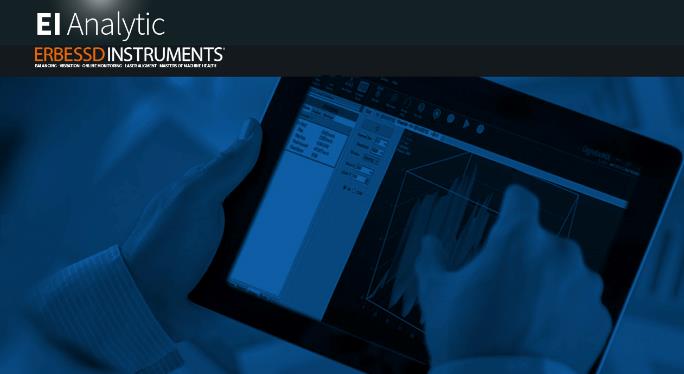 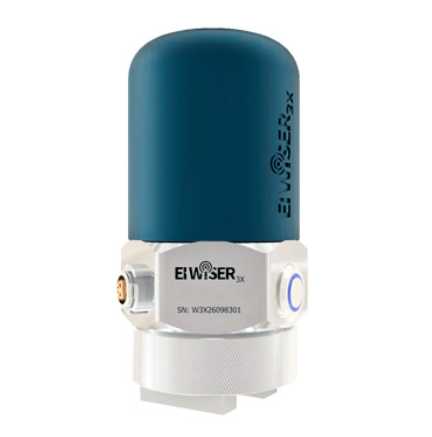 Phantom
Online 
Condition 
Monitoring
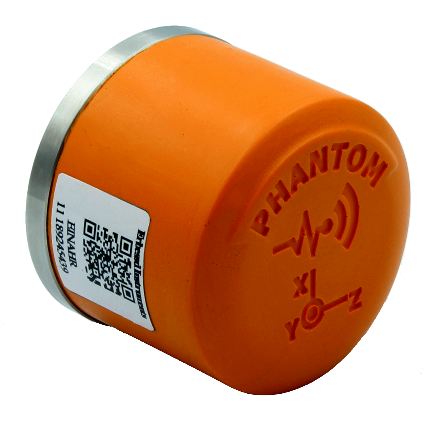 E-Wiser
Handheld
Data
Collection
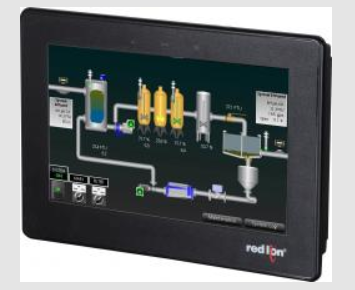 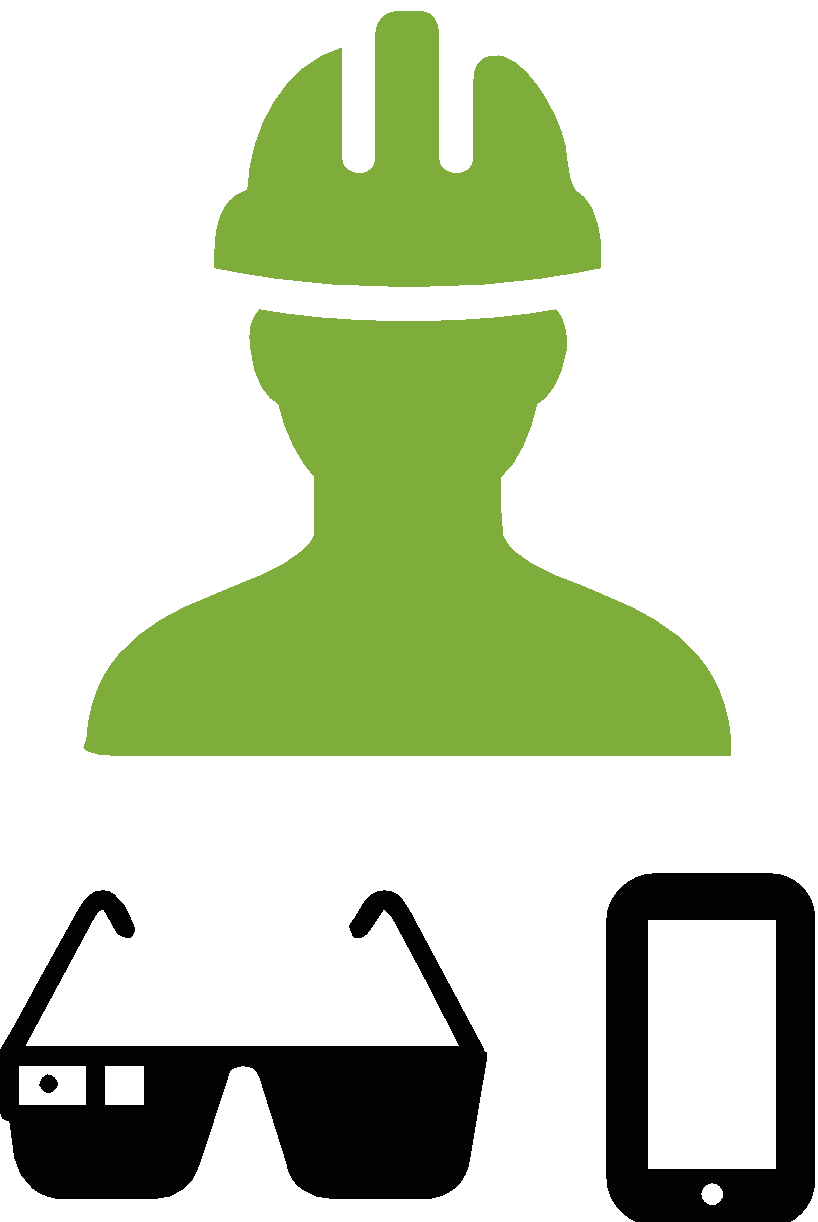 Open Architecture
Piattaforma di Augmented Collaboration
HMI Display Or PLC
Supporto da remoto
DIY Software
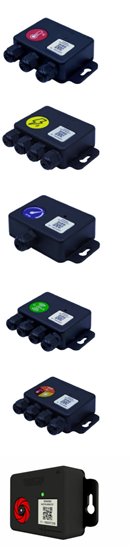 Temperatura
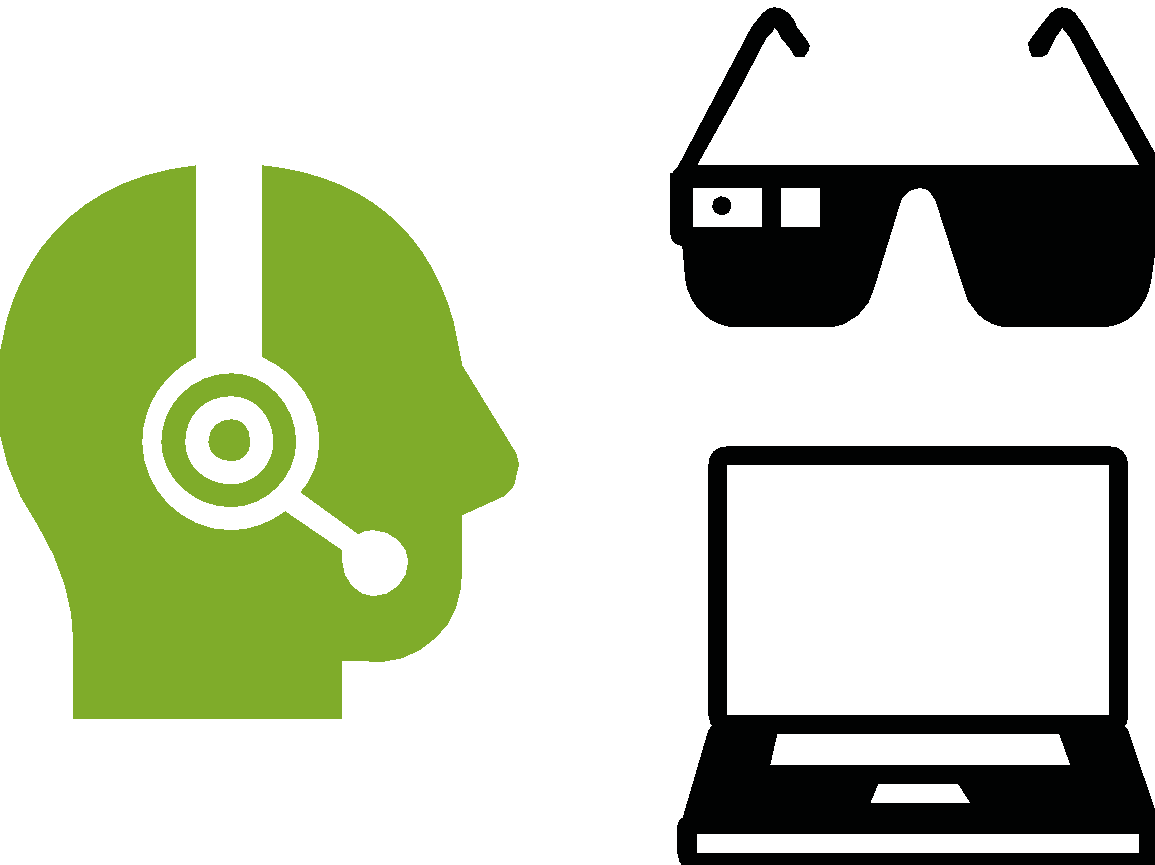 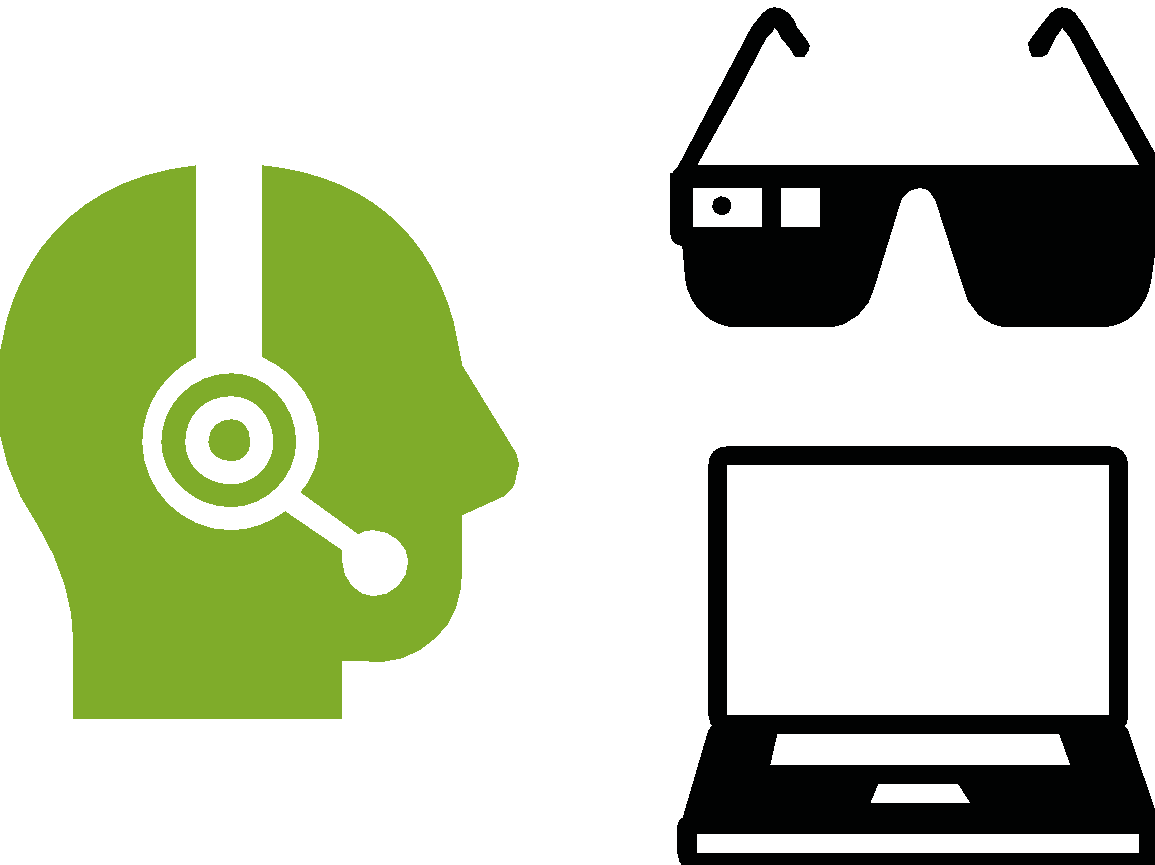 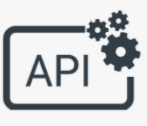 Traininng
Bluetooth
OPC
Endpoint to Endpoint
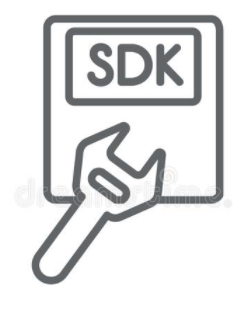 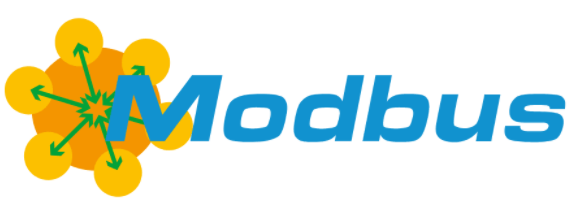 Ampère
RMS Data
KNOWLEDGE BASE
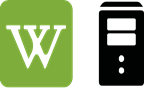 RPM
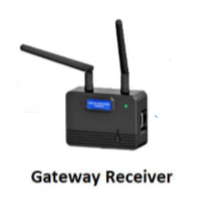 Ethernet
Internet  Web Browser
Internet
WIFI/4G
4-20 mA 
0-10 V
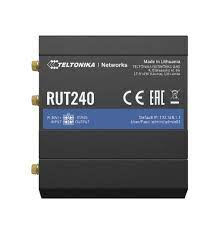 Internet
WIFI/4G
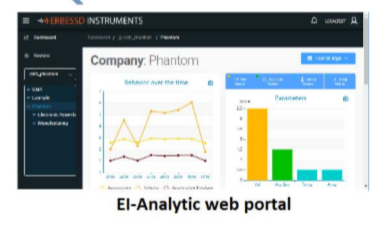 Cloud Storage
SQL
All in One V-I-T
Bluetooth
RUTER 4G
Local Network
WIFI/
Ethernet
Termocamera
Bluetooth
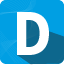 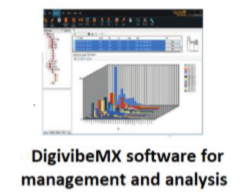 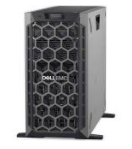 (Vibration only)
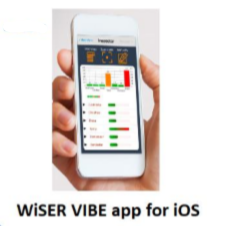 Local Network
Wi-Fi
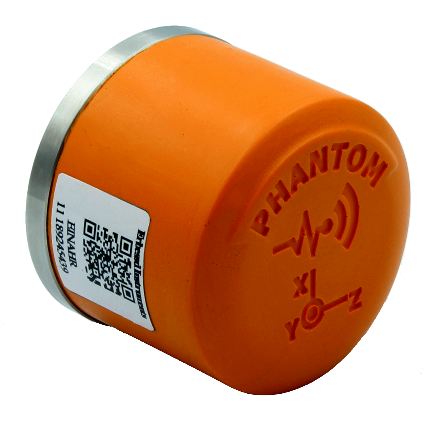 SQL Server or PC
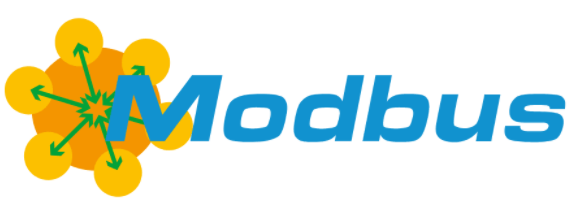 Processed Data
Open Architecture
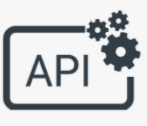 Endpoint to Endpoint
1
n
Internet - Web Browser
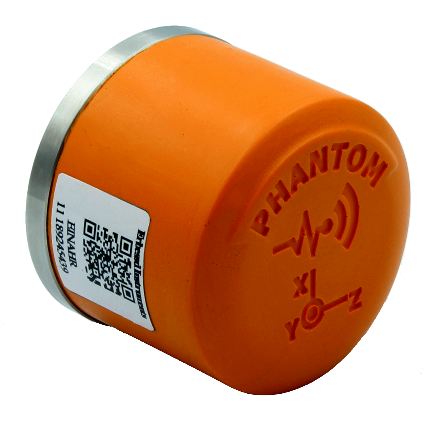 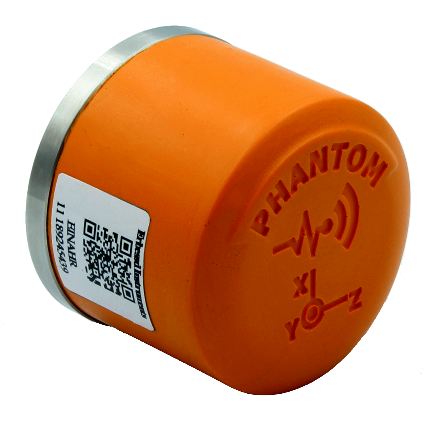 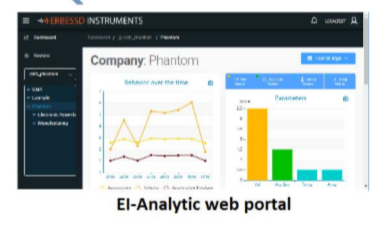 Cloud Storage
SQL
Bluetooth
(Vibration only)
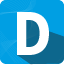 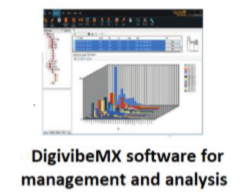 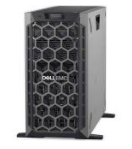 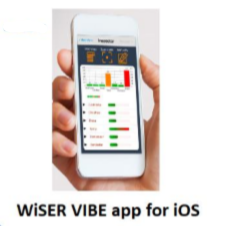 Local Network
Wi-Fi
SQL Server or PC
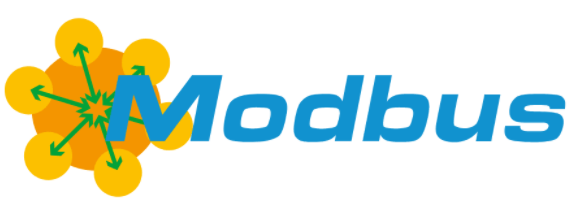 Processed Data
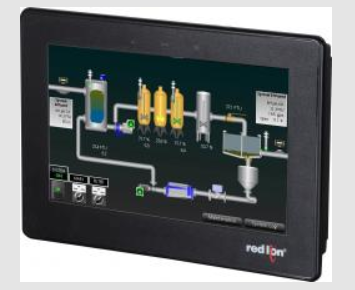 Open Architecture
HMI Display Or PLC
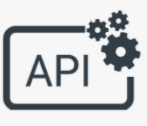 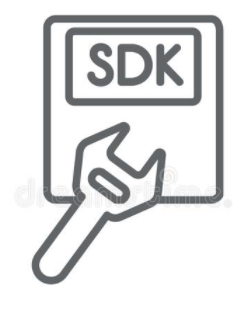 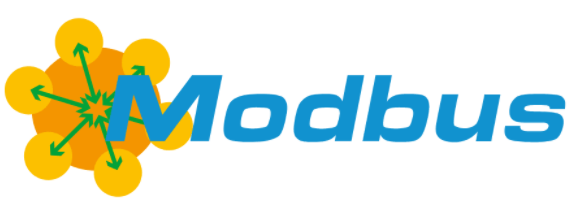 Endpoint to Endpoint
DIY Software
RMS Data
Internet - Web Browser
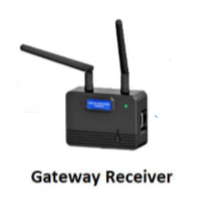 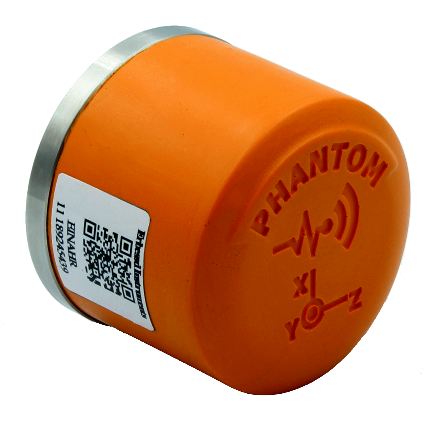 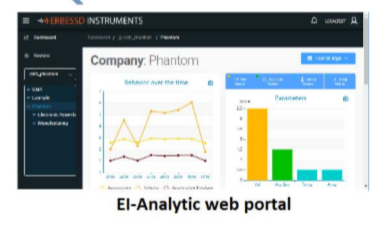 Internet
WIFI/4G
Cloud Storage
SQL
1
Local Network
WIFI/
Ethernet
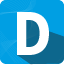 n
Bluetooth
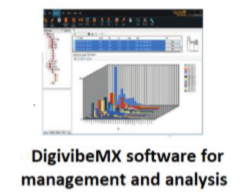 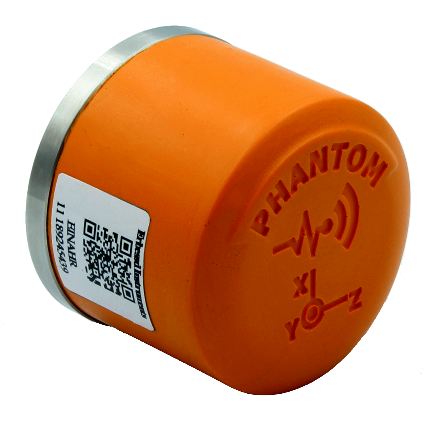 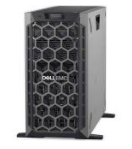 (Vibration only)
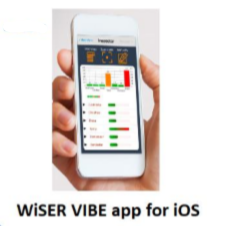 Local Network
Wi-Fi
SQL Server or PC
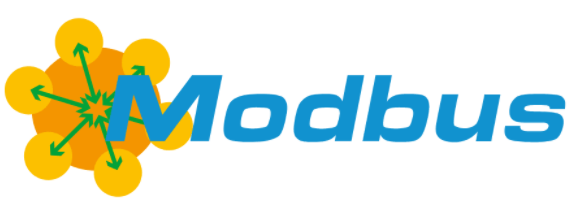 Processed Data
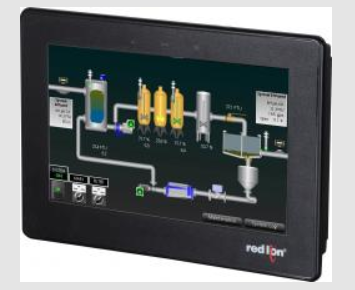 Open Architecture
HMI Display Or PLC
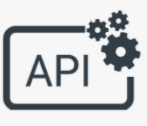 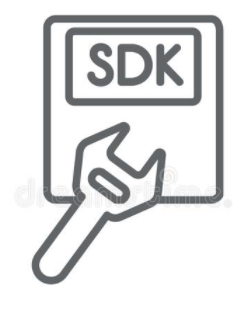 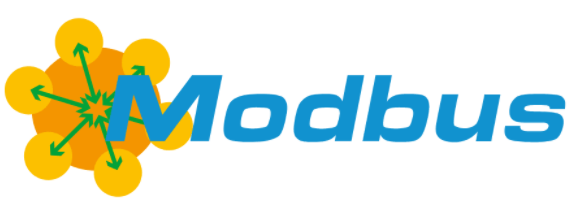 Endpoint to Endpoint
DIY Software
RMS Data
Internet - Web Browser
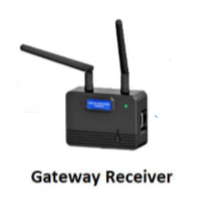 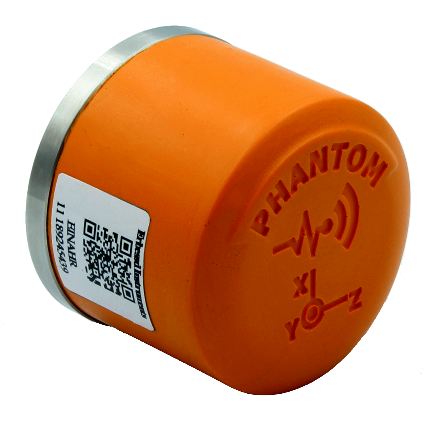 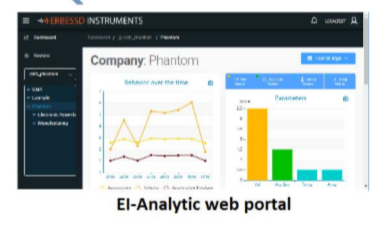 Ethernet
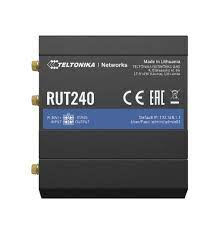 Internet
WIFI/4G
Internet
WIFI/4G
Cloud Storage
SQL
1
Ruter 4g
Local Network
WIFI/
Ethernet
Local Network
WIFI/
Ethernet
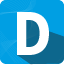 n
Bluetooth
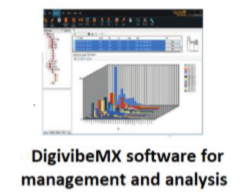 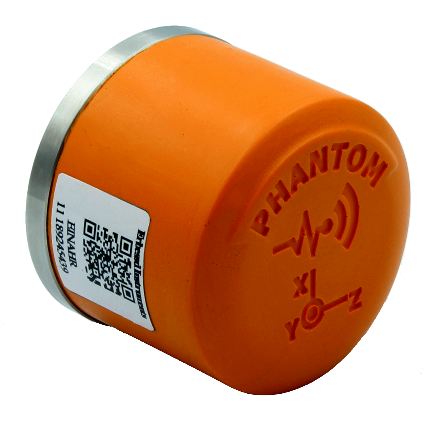 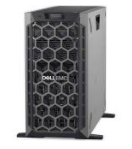 (Vibration only)
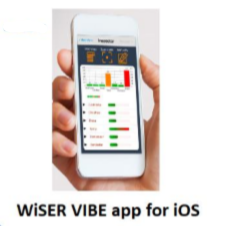 Local Network
Wi-Fi
SQL Server or PC
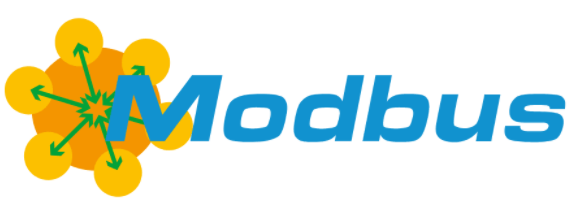 Processed Data
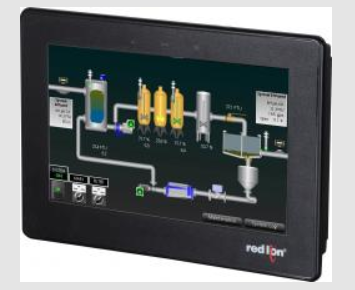 Open Architecture
HMI Display Or PLC
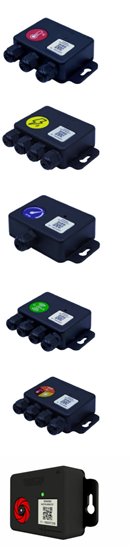 Temperatura
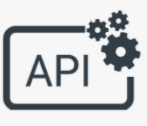 Bluetooth
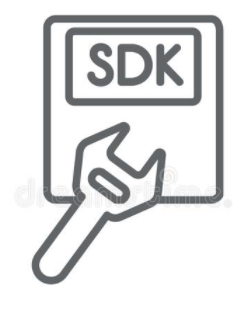 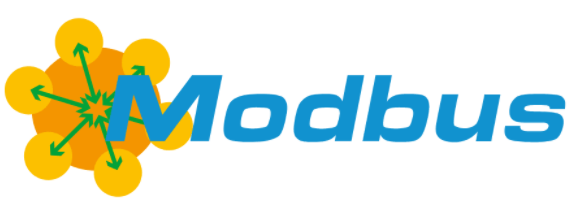 Endpoint to Endpoint
DIY Software
Ampère
RMS Data
RPM
Internet - Web Browser
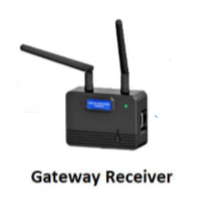 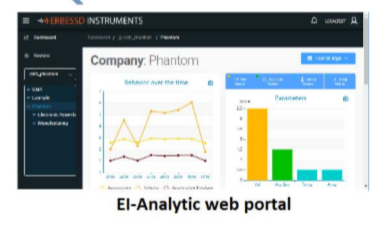 WIFI
4-20 mA 0-10 V
Cloud Storage
SQL
All in One V-I-T
Bluetooth
Local Network
WIFI/
Ethernet
Local Network
WIFI/
Ethernet
Termocamera
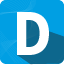 Bluetooth
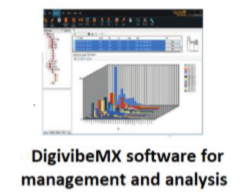 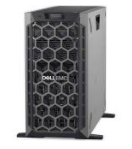 (Vibration only)
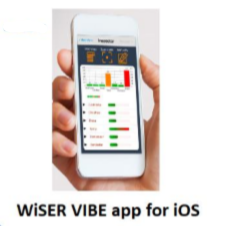 Local Network
Wi-Fi
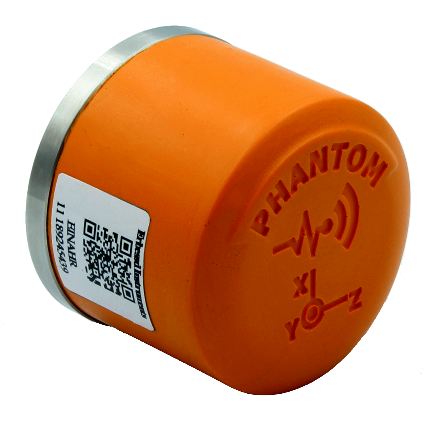 SQL Server or PC
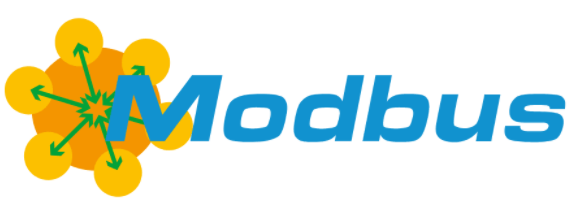 Processed Data
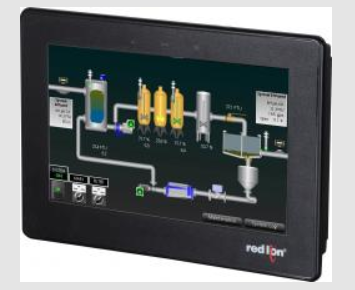 Open Architecture
HMI Display Or PLC
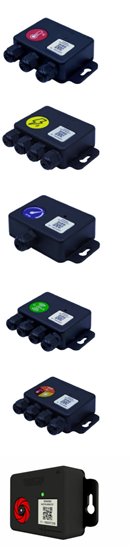 Temperatura
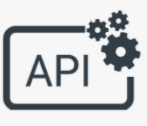 Bluetooth
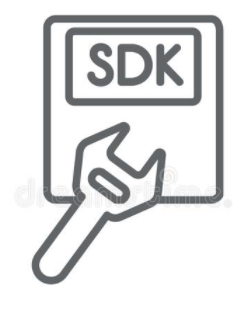 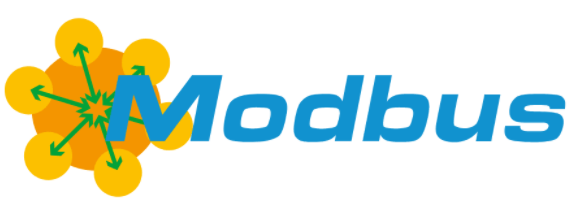 Endpoint to Endpoint
DIY Software
Ampère
RMS Data
RPM
Internet - Web Browser
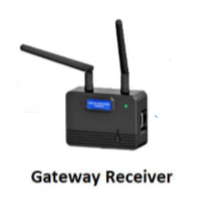 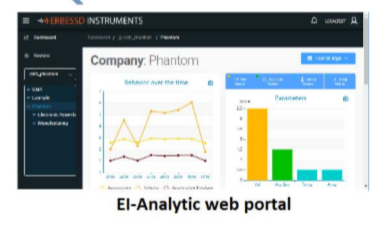 Ethernet
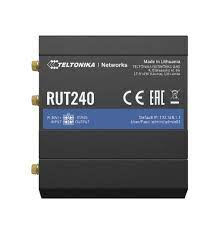 Internet
WIFI/4G
Internet
WIFI/4G
4-20 mA 0-10 V
Cloud Storage
SQL
All in One V-I-T
Ruter 4g
Bluetooth
Local Network
WIFI/
Ethernet
Local Network
WIFI/
Ethernet
Termocamera
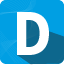 Bluetooth
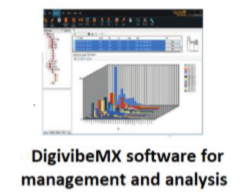 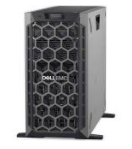 (Vibration only)
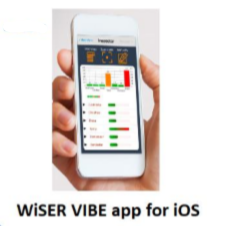 Local Network
Wi-Fi
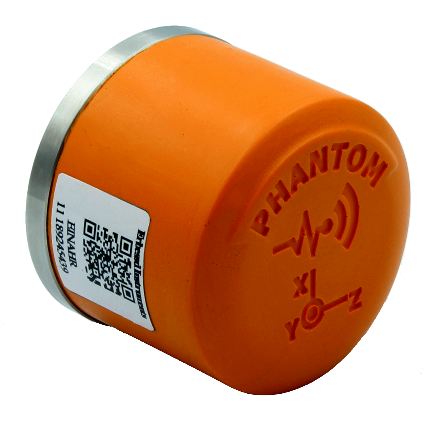 SQL Server or PC
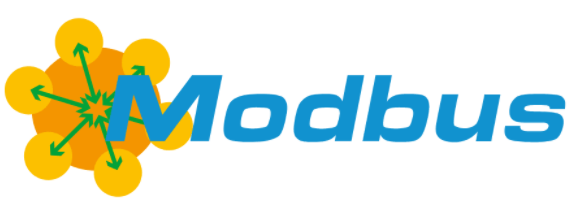 Processed Data
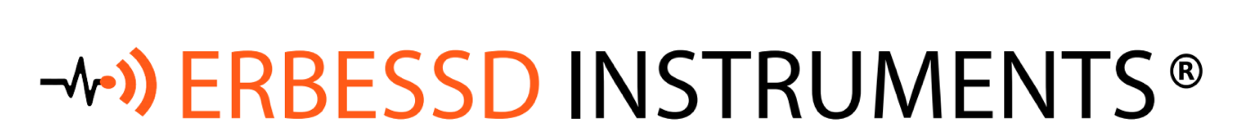 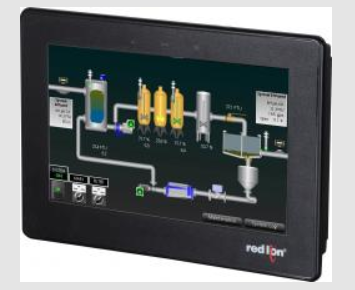 DIY Software
HMI Display Or PLC
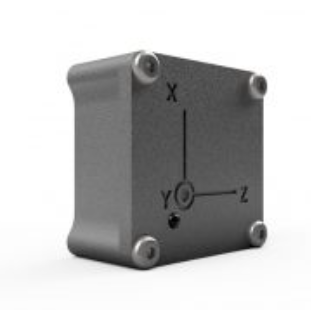 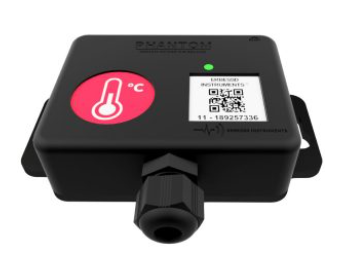 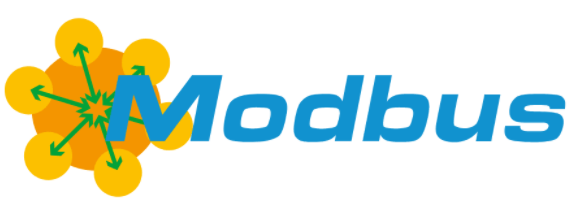 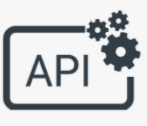 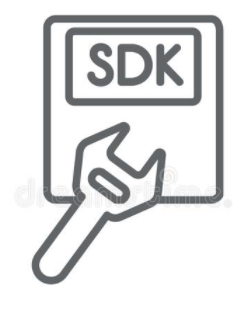 Endpoint to Endpoint
DIY Software
RMS Data
Phantom Mini
Phantom Atex
GP8
4-20mA
Speed
Amperage
Temperature
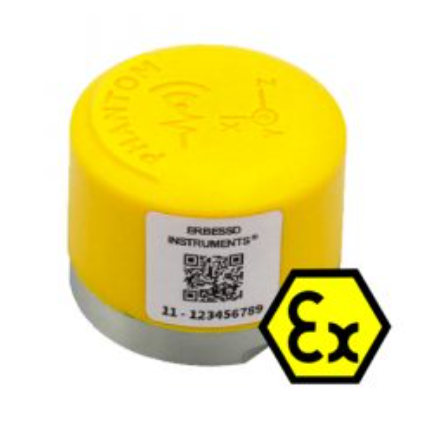 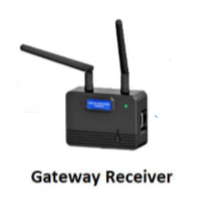 Internet
WIFI/4G
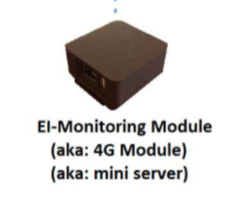 Cloud Storage
SQL
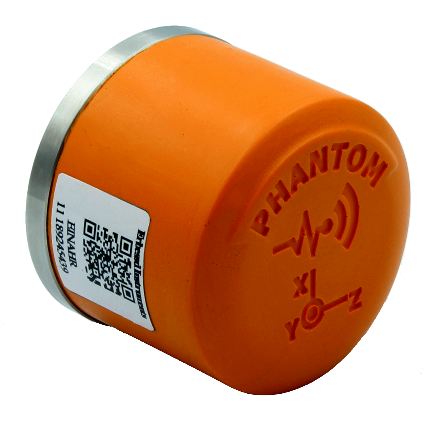 Difficulty & level of Programming required
Modbus

The Phantom Bluetooth gateway or DigivibeMX software can act as a Modbus TCP server.
Allowing automation teams to gather data to their own systems (PLC’s or Scada for example)
Endpoint to Endpoint

Using Postman we have a REST API available for Cloud to cloud integrations
DIY Software

Completely bypass Erbessd software

Client will be required to build their own analysis platform and analysis tools

SDK available in multiple programming languages contact us for more information
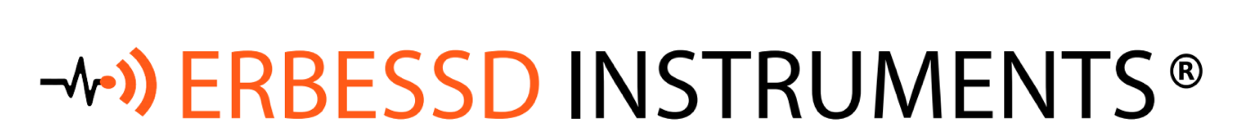 Accelerometers
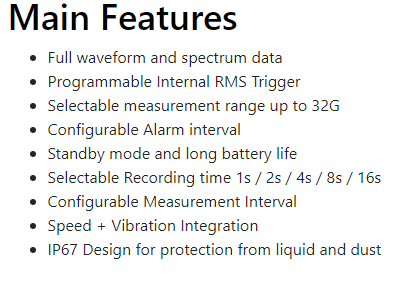 High Range
High Sensitivity
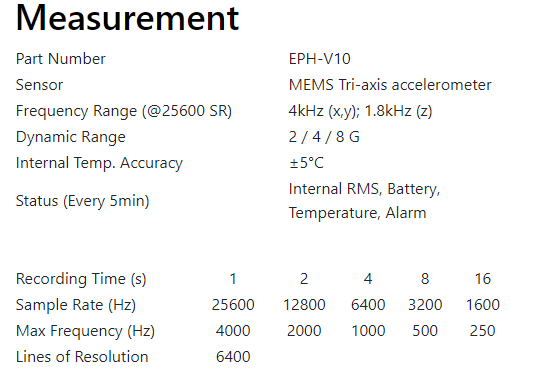 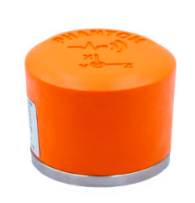 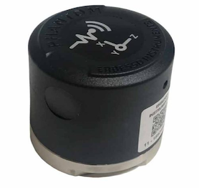 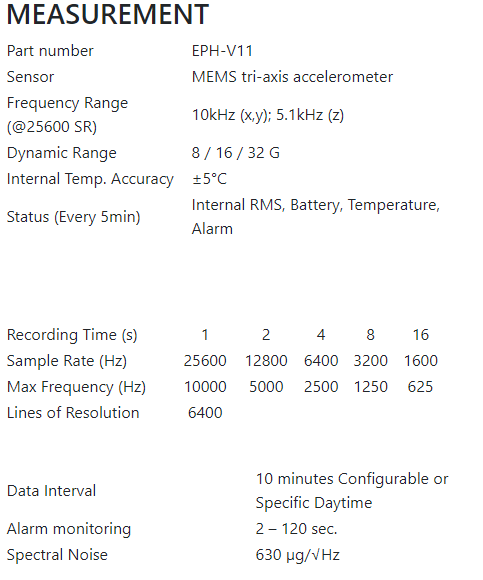 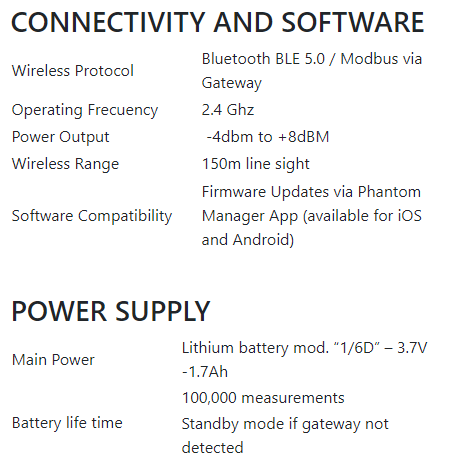 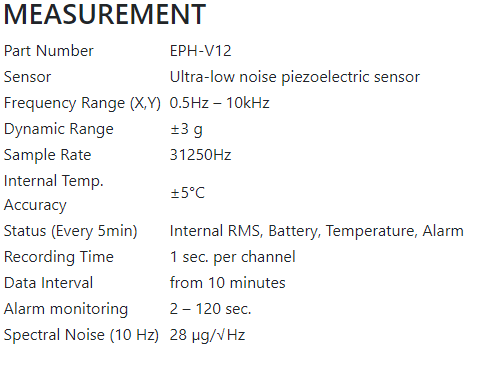 High Range –ATEX
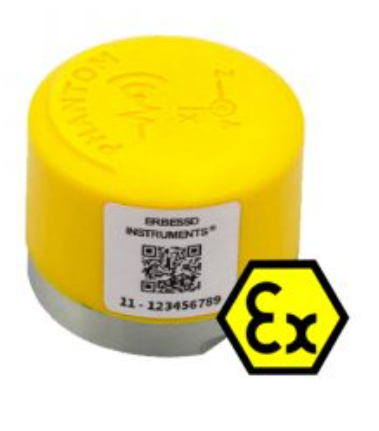 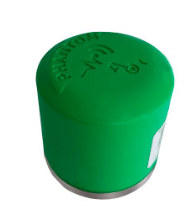 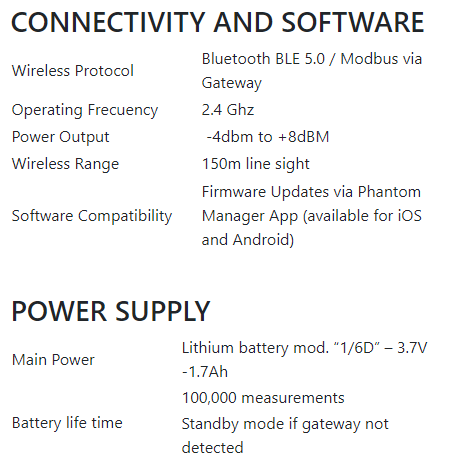 ATEX Class II Certification:
Ex ic IIC T6 Gc X, &, Ex icIII DC X
Atex version only, the battery is neither rechargeable nor replaceable
Ultra Low Noise
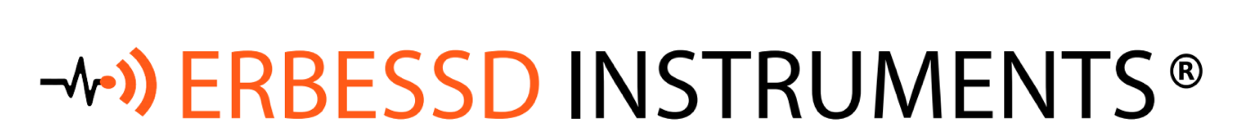 Accelerometers
Phantom Mini
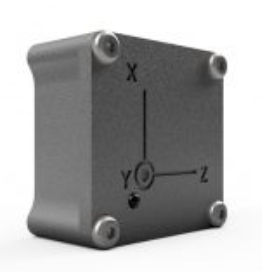 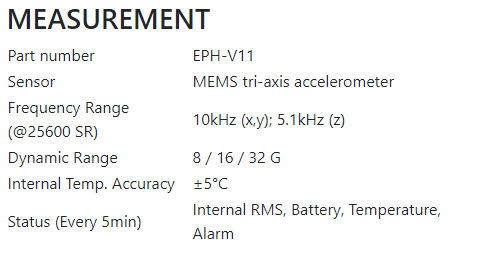 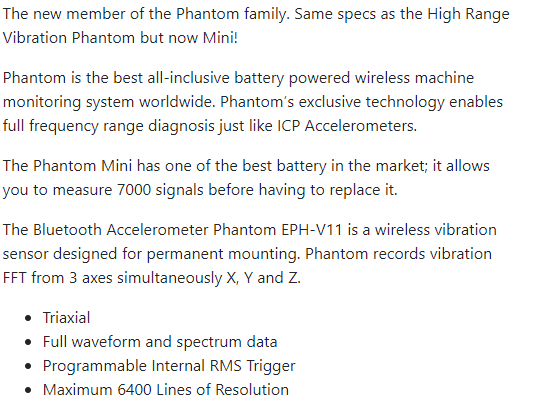 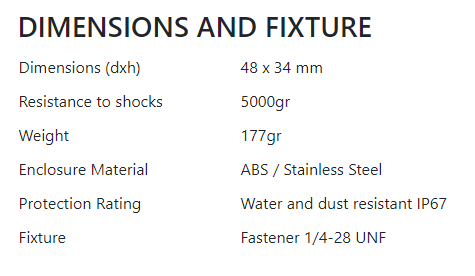 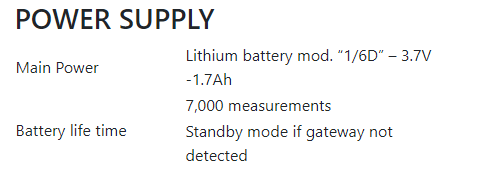 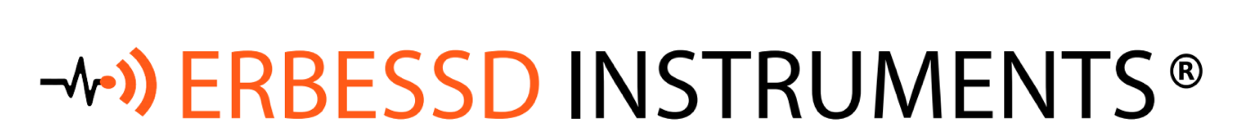 Accelerometers
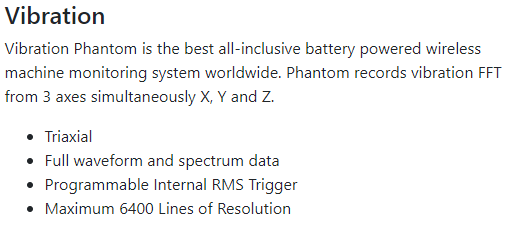 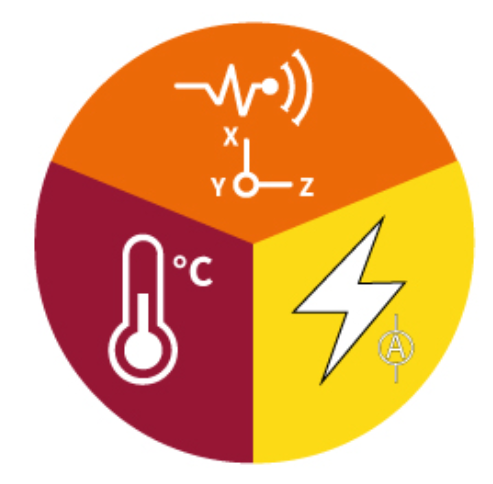 Vibration Current Temperature Sensor All In One / Phantom All Purpose
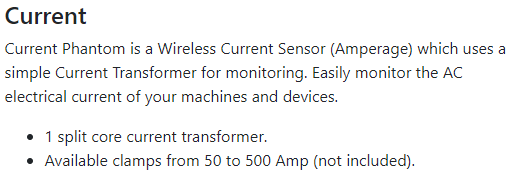 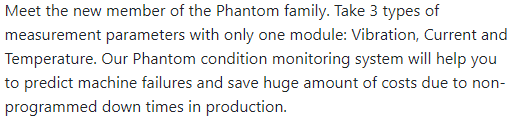 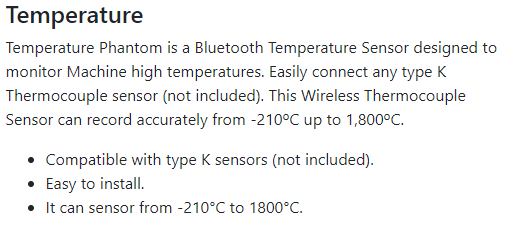 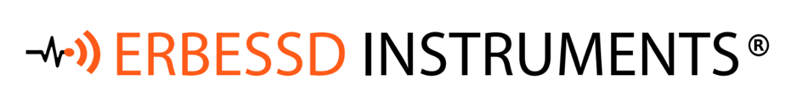 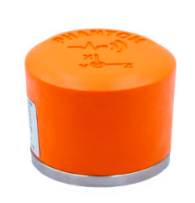 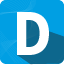 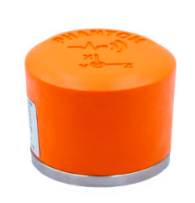 Time Of Day
Specific time of the day
Used to trigger multiple sensors at the same time. Max of 7 at the same time.
Auto Delete
Levels below a set threshold can be discredited
Set Interval
Maximum every 10mins 
(full time wave form every 10mins)
3-5year battery based on 4 measures per day
Recording Methods
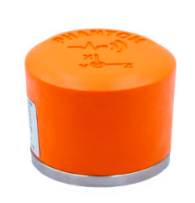 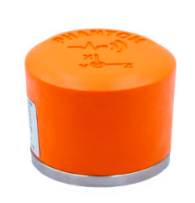 RPM Trigger
RPM is checked very 5mins
Boundary can be set for rpm range and also time in boundary to then trigger a recording
For example
1000-1500 rpm when the machine is operating in this range for longer than 10mins then record vibration
More than one sensor can be linked to one RPM sensor
Set RMS Trigger
RMS level can be used to trigger a recording.
RMS value check maximum is every 30 seconds
Recommended every 5 minutes
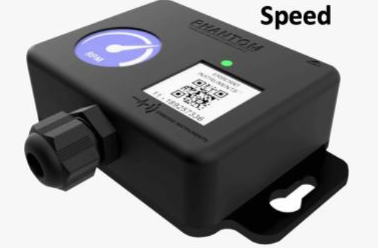 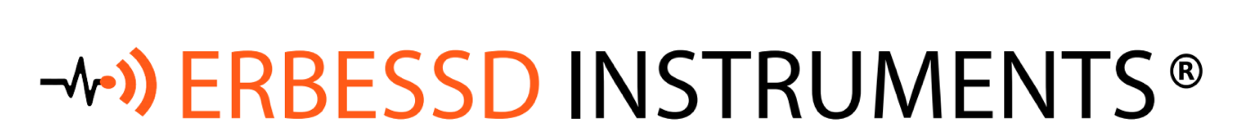 Temperature
Speed
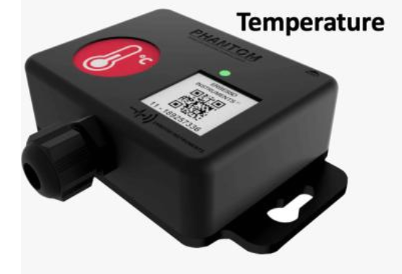 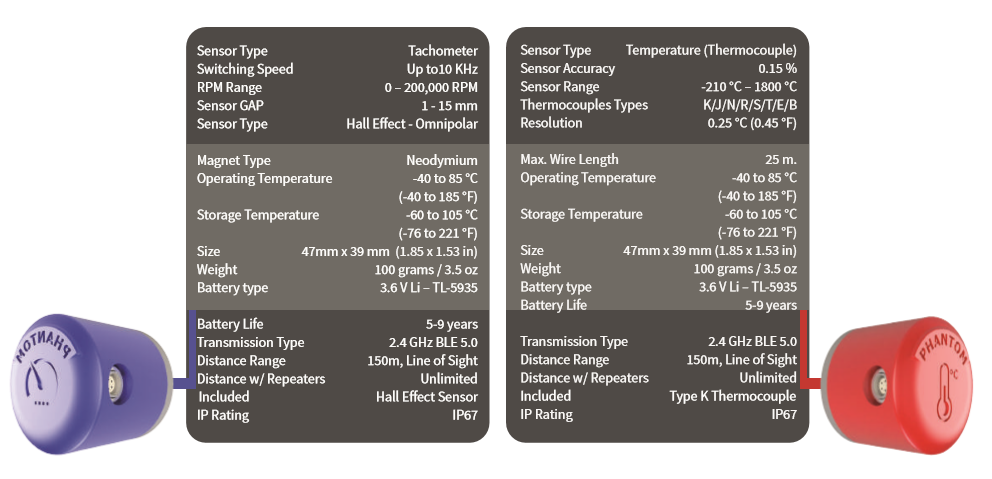 RPM 
Using
Hall 
Effect
Contact
& 
Non
Contact
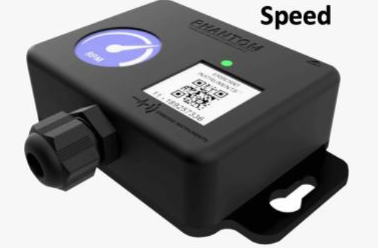 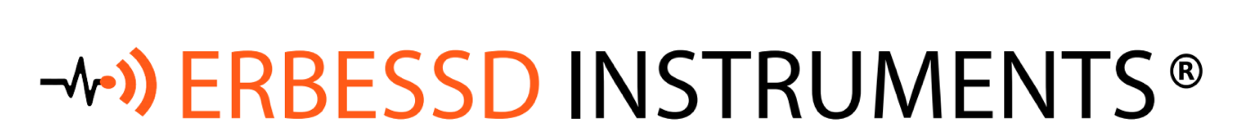 General Purpose
Amperage
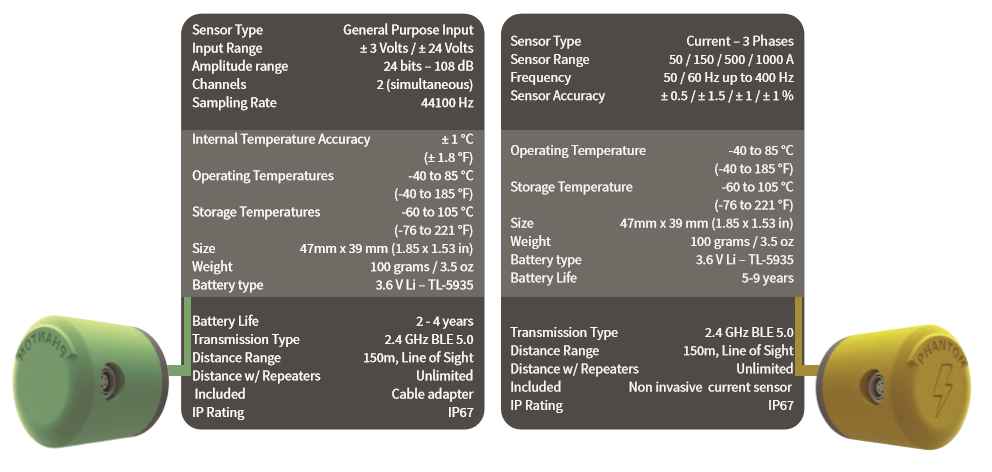 4-20mA

&

0-5V
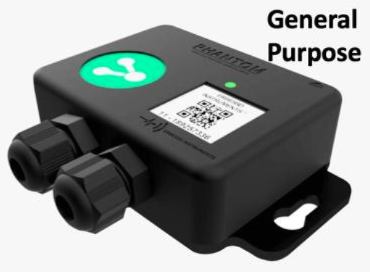 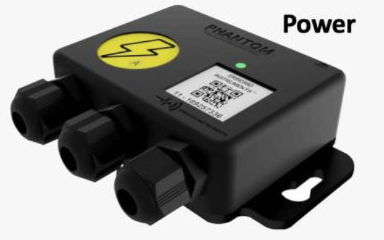 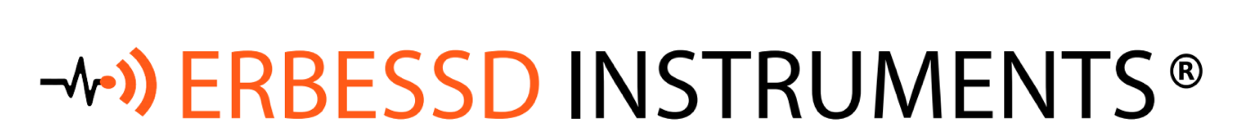 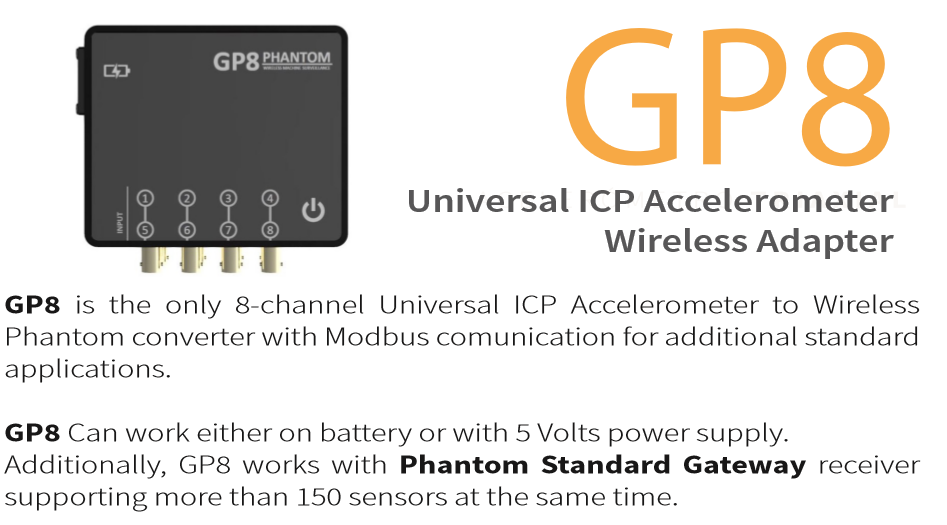 GP8
Utilisation of existing fixed accelerometers on site.  Using the Phantom General purpose unit and and Erbessd GP8 - 8 channels of vibration
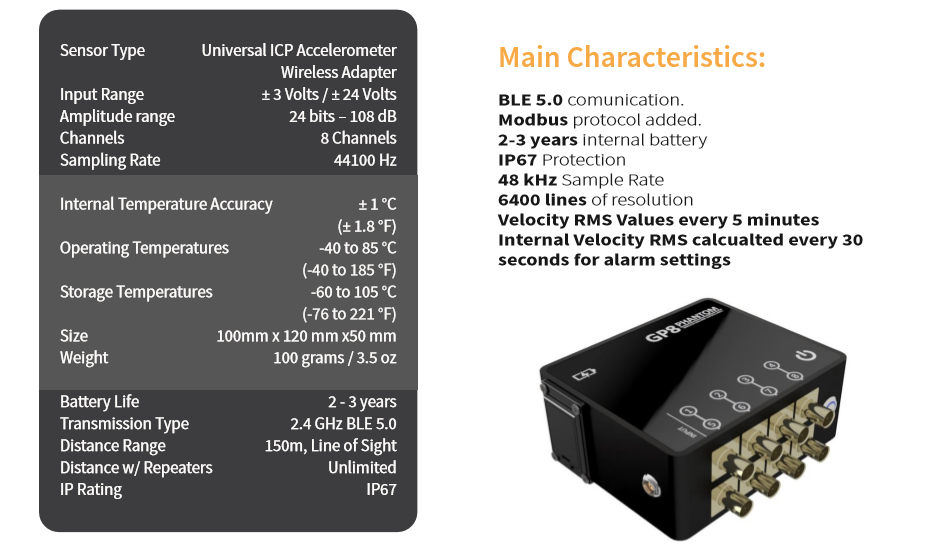 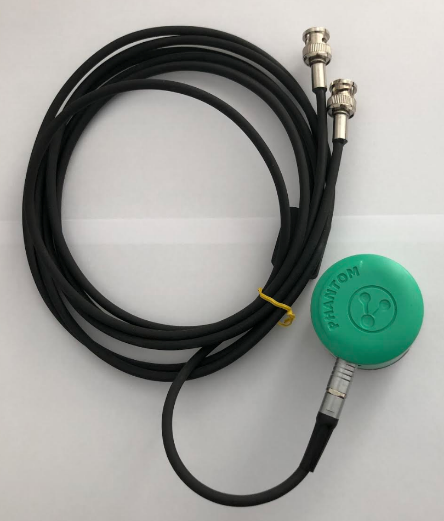 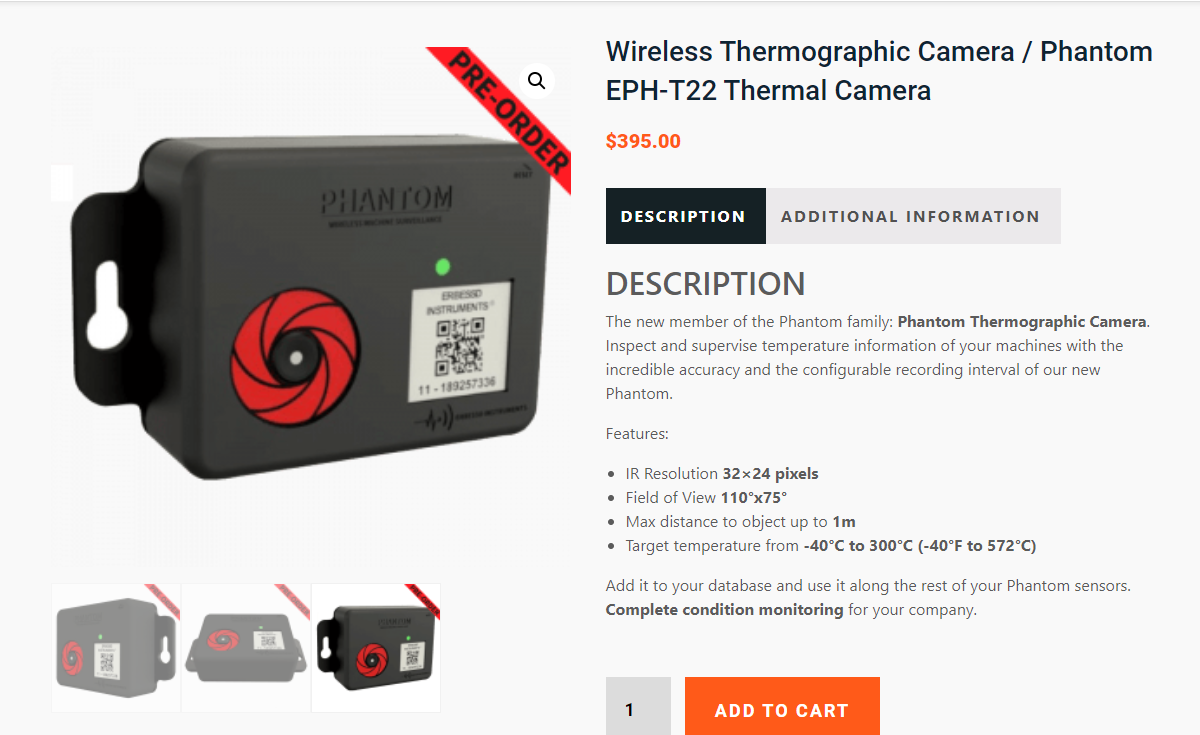 On the Way
Ready for market end of October
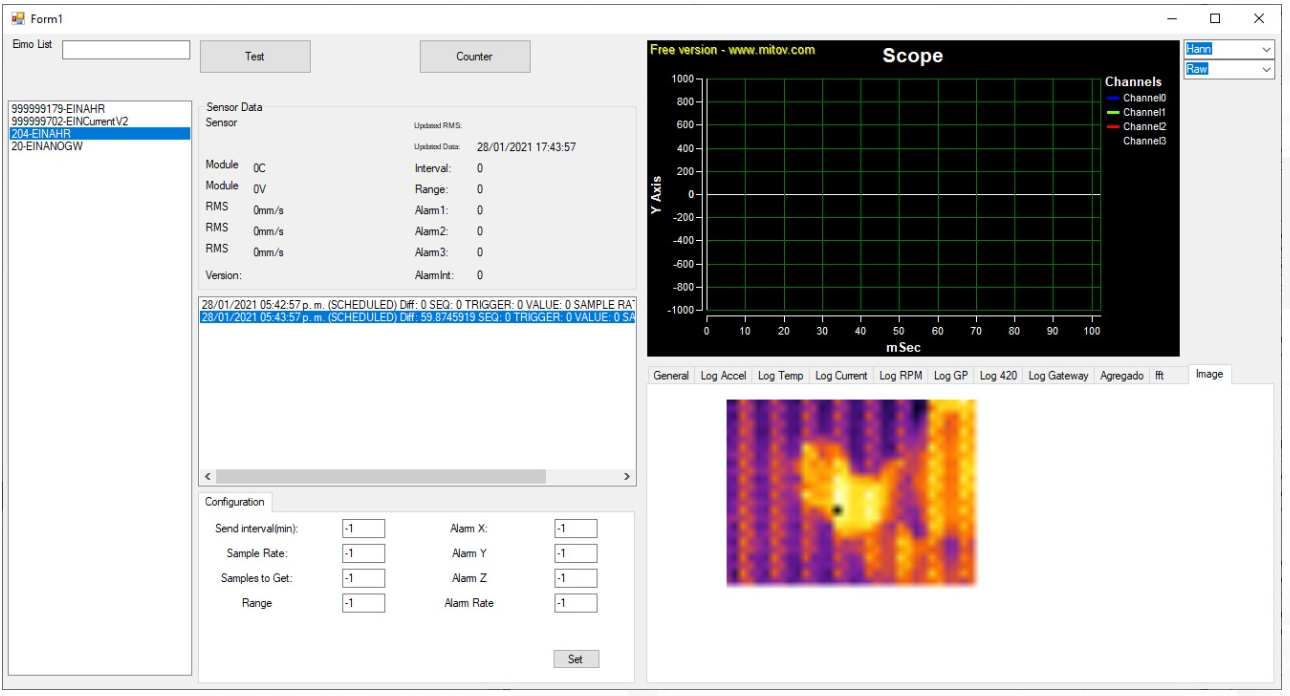 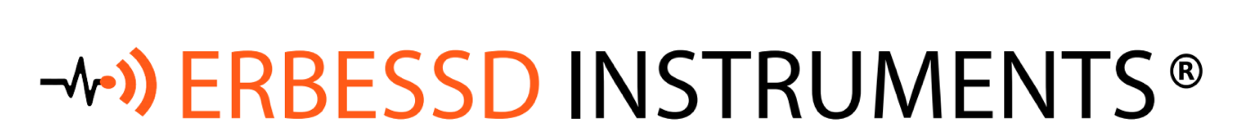 World Class SQL Machine Health Database
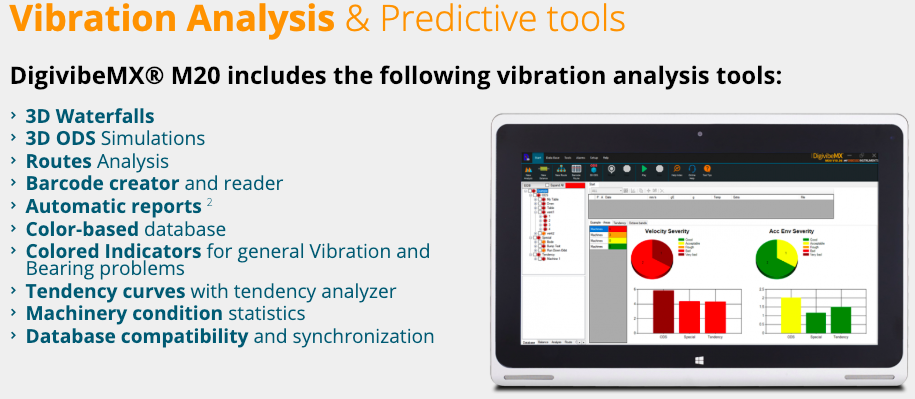 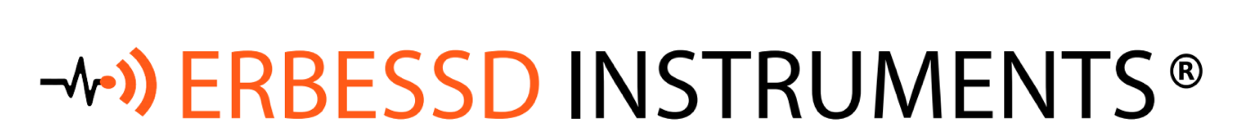 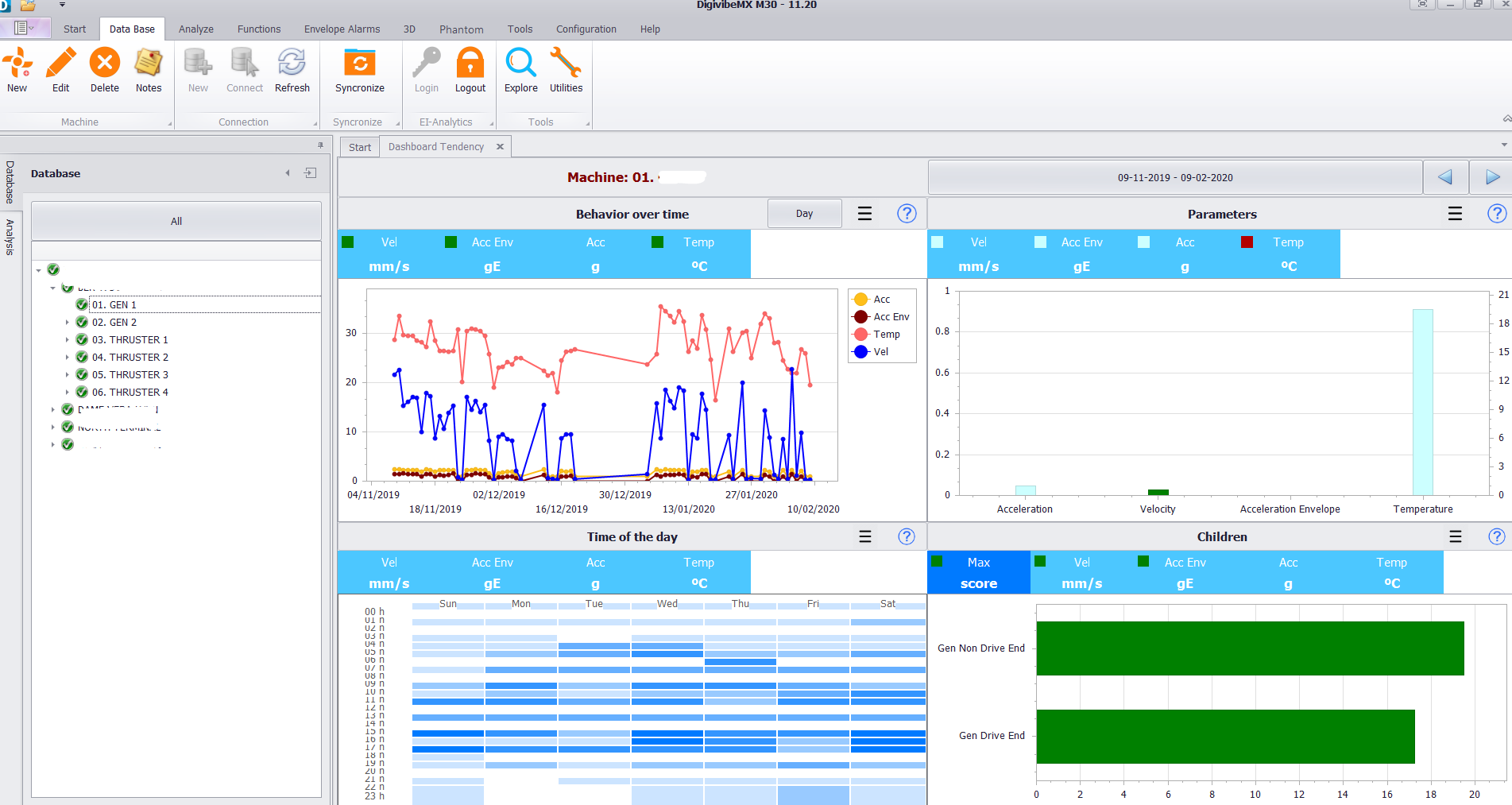 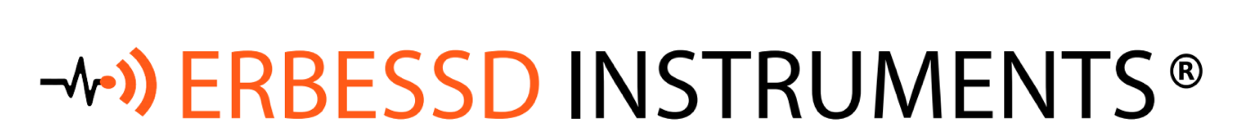 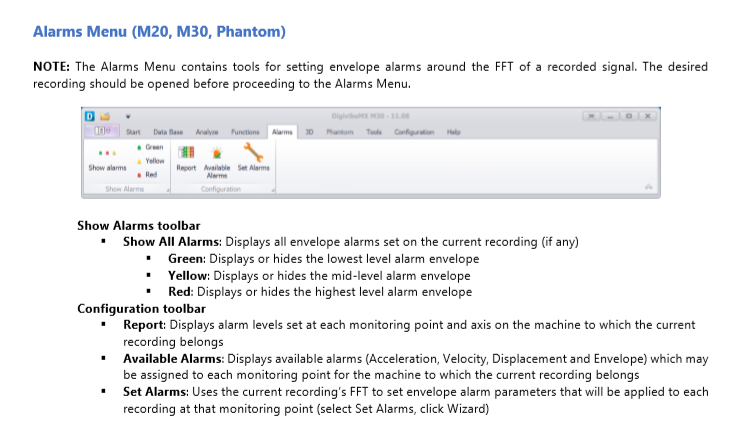 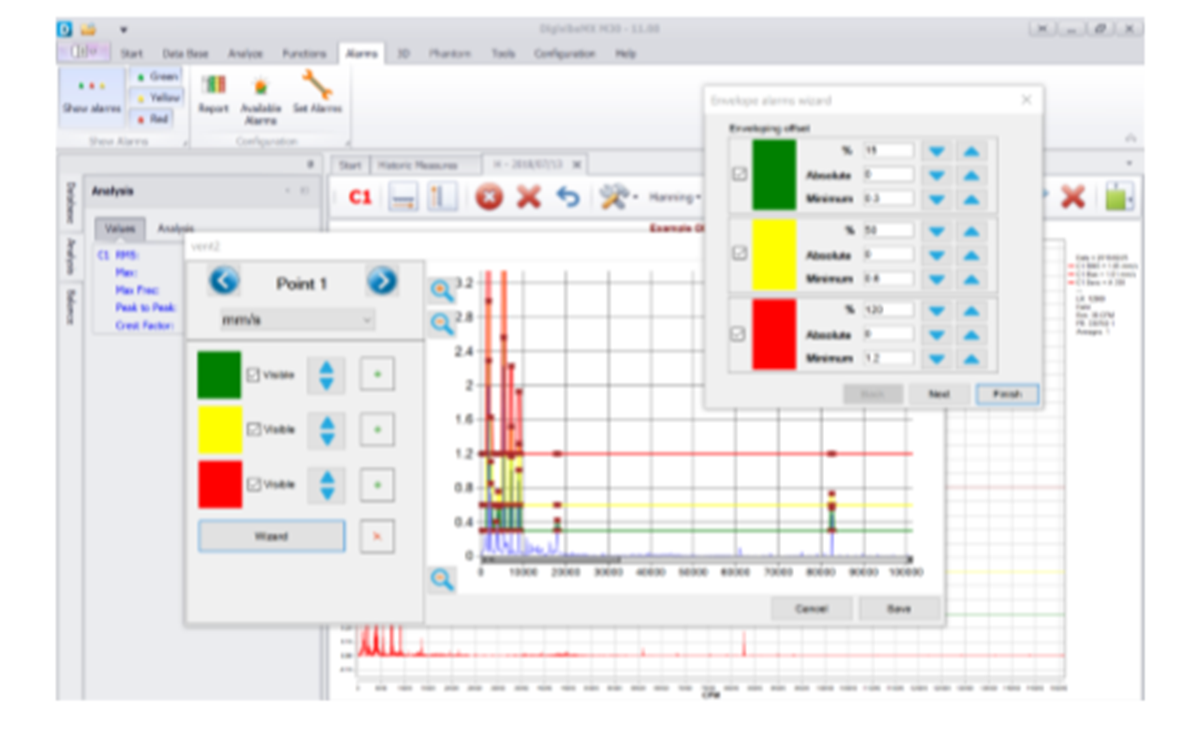 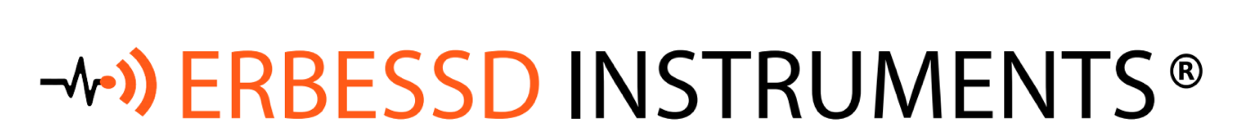 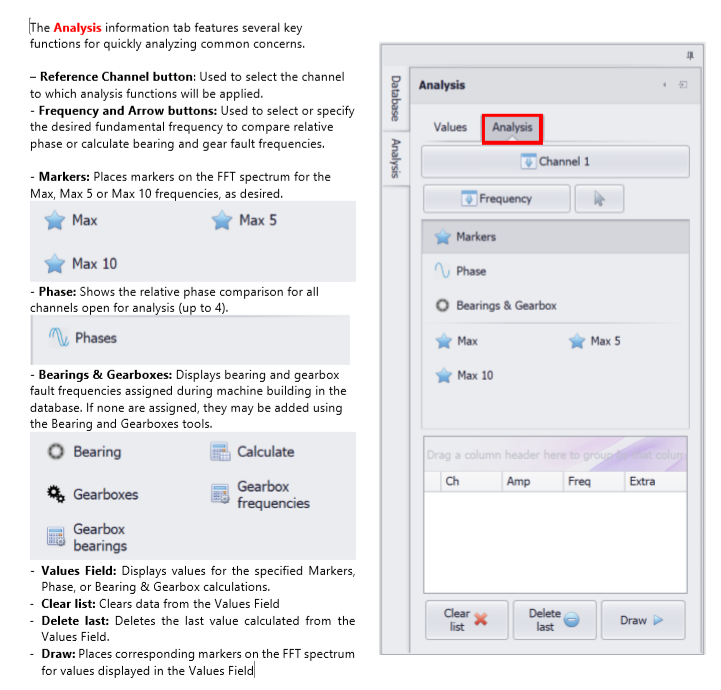 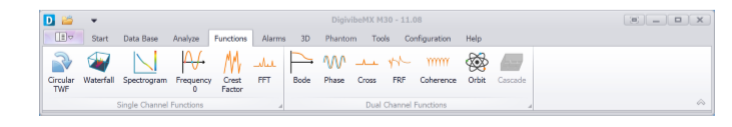 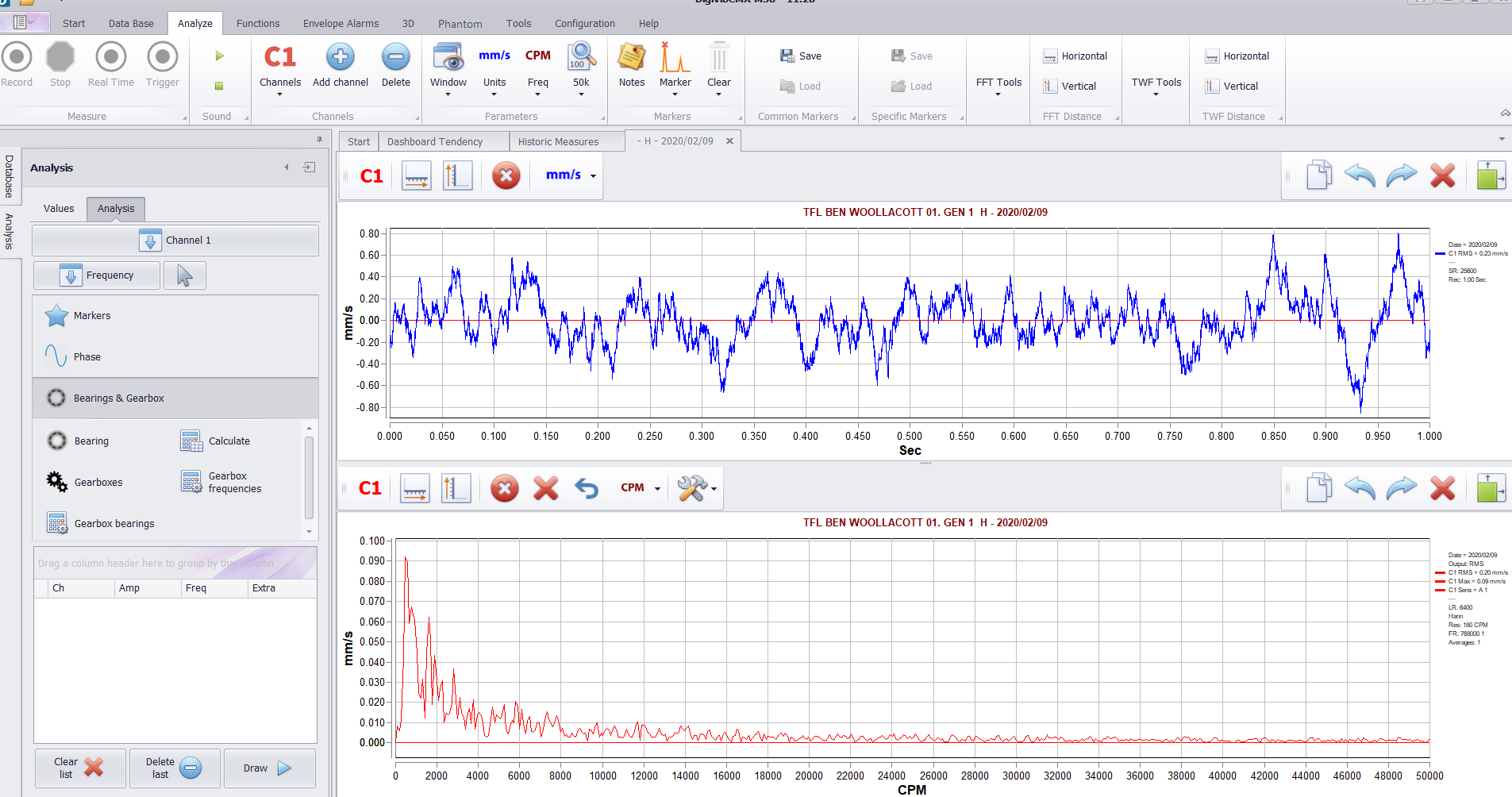 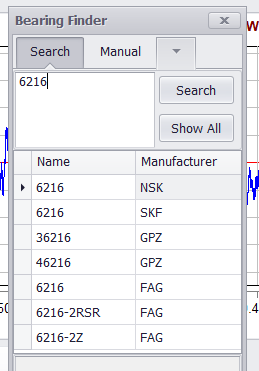 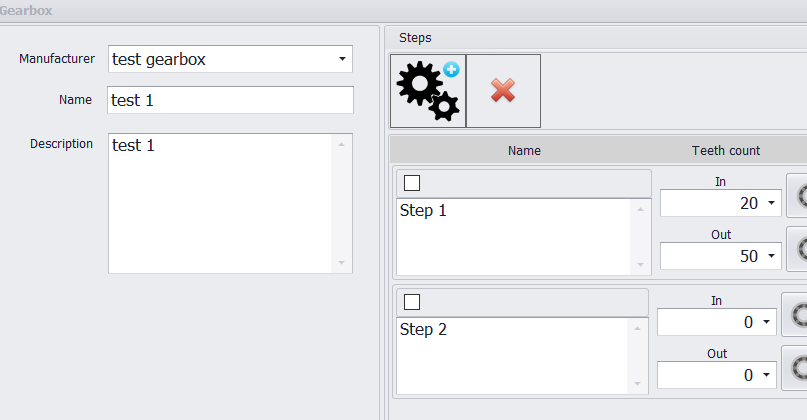 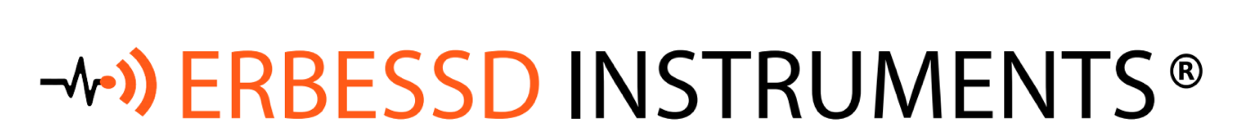 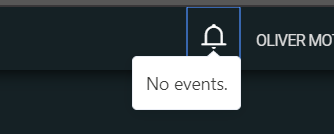 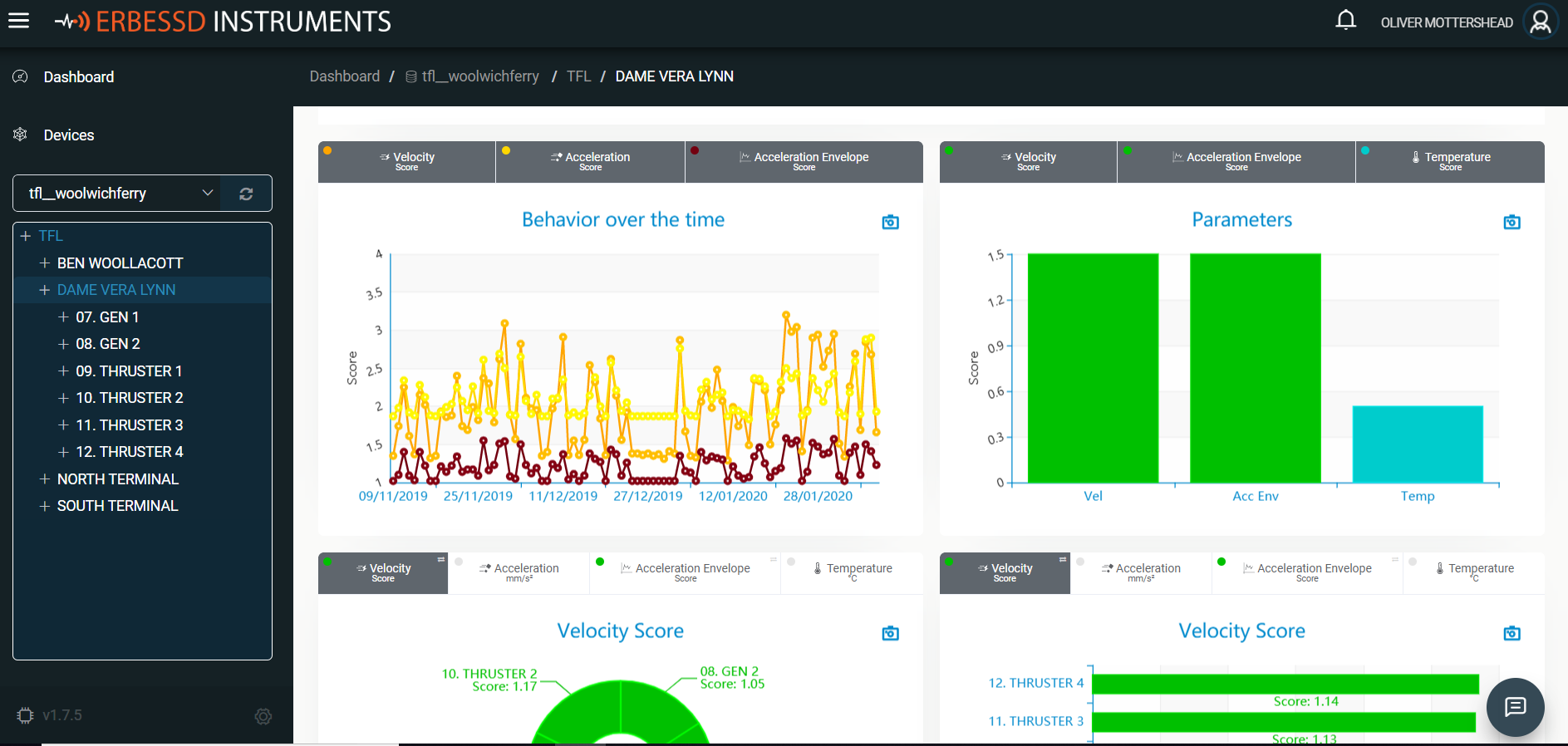 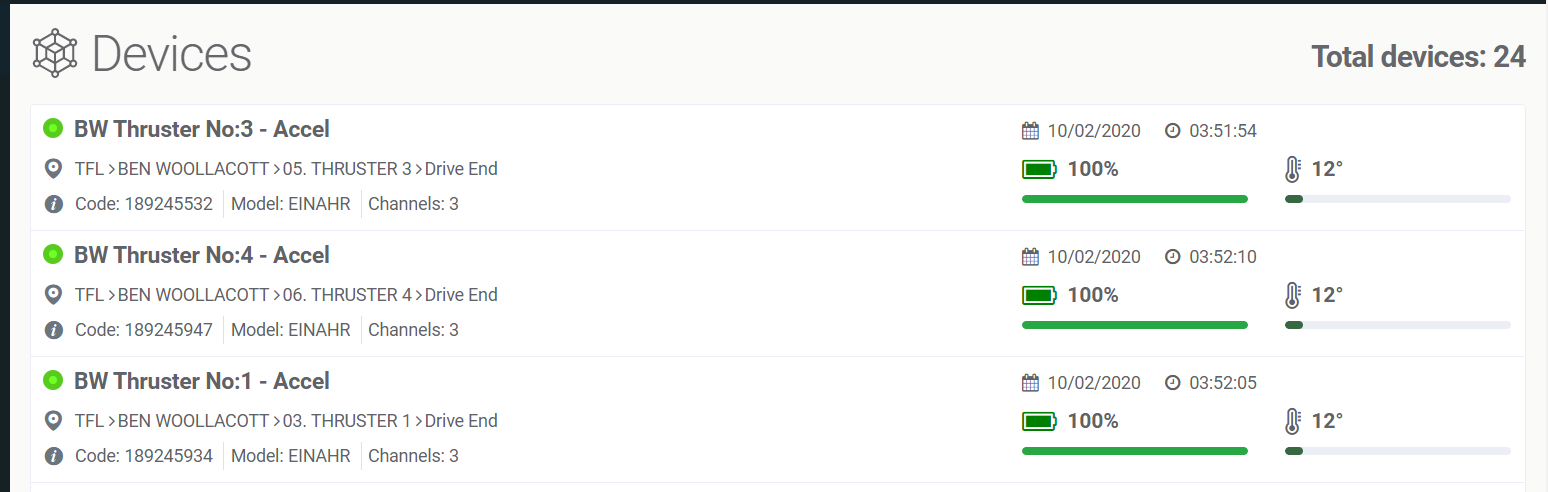 Proprietary & Confidential - ERBESSD INSTRUMENTS 2021
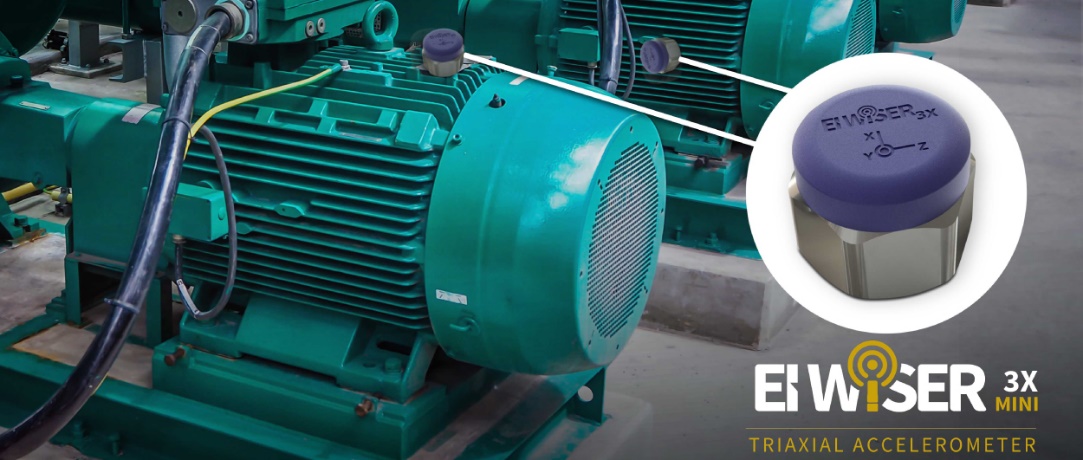 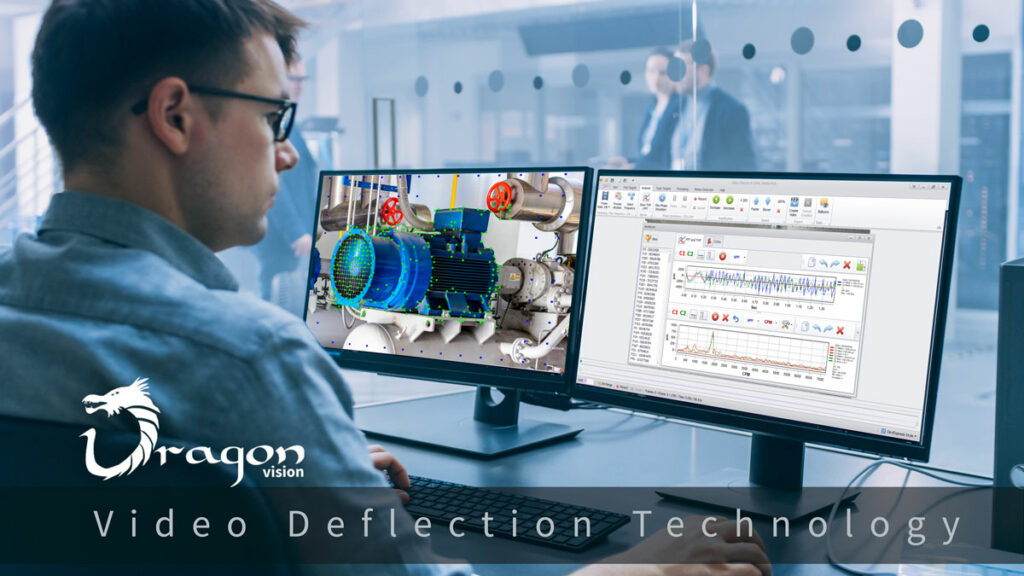 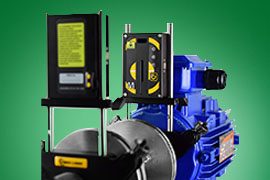 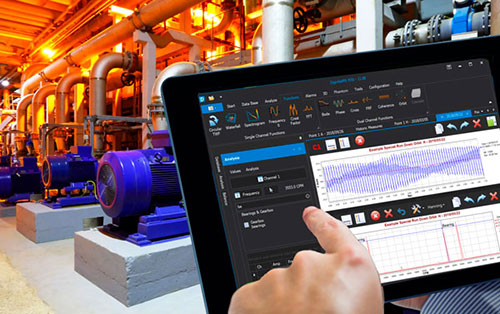 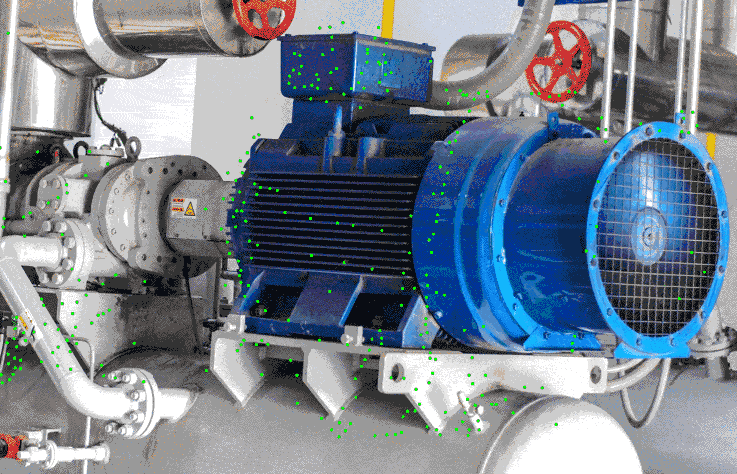 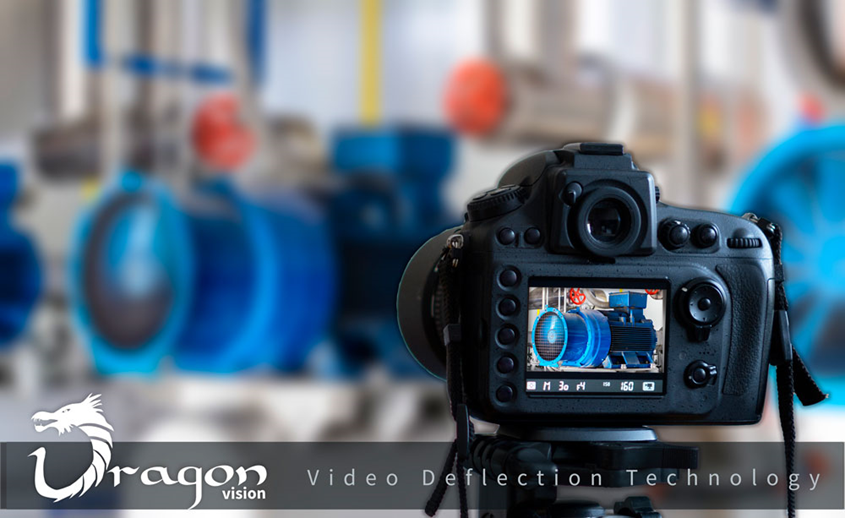 Proprietary & Confidential - ERBESSD INSTRUMENTS 2021
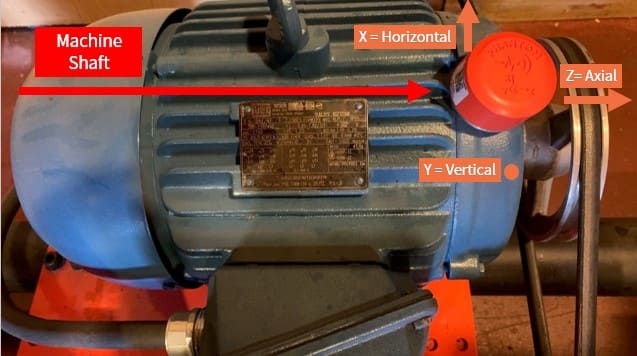 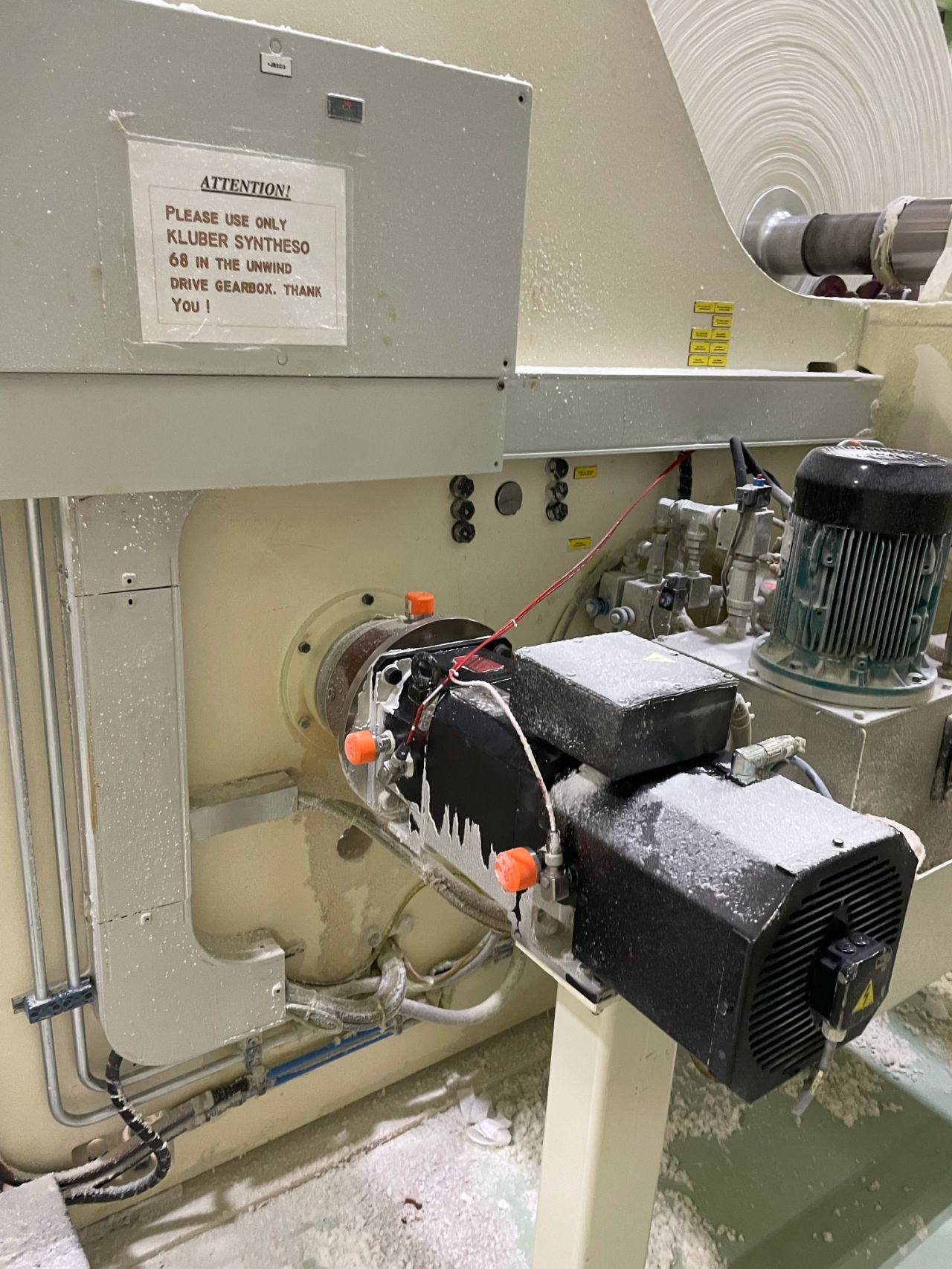 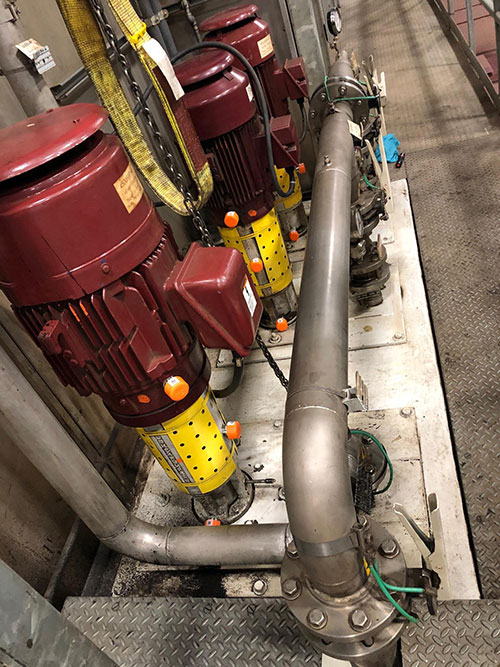 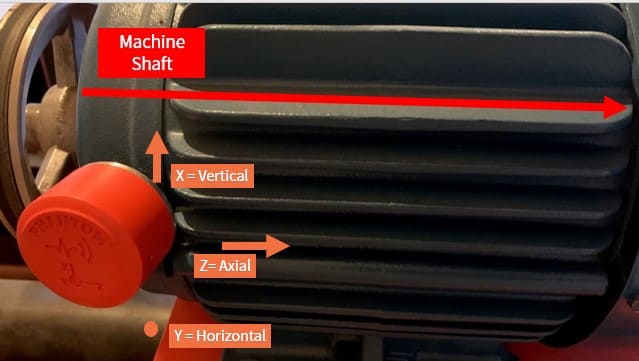 Proprietary & Confidential - ERBESSD INSTRUMENTS 2021
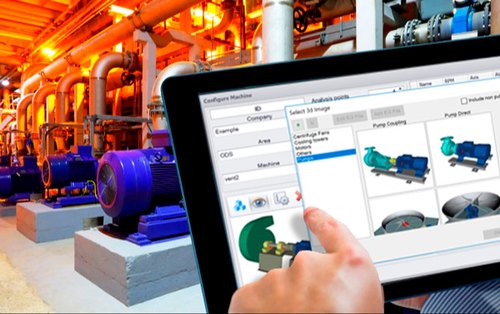 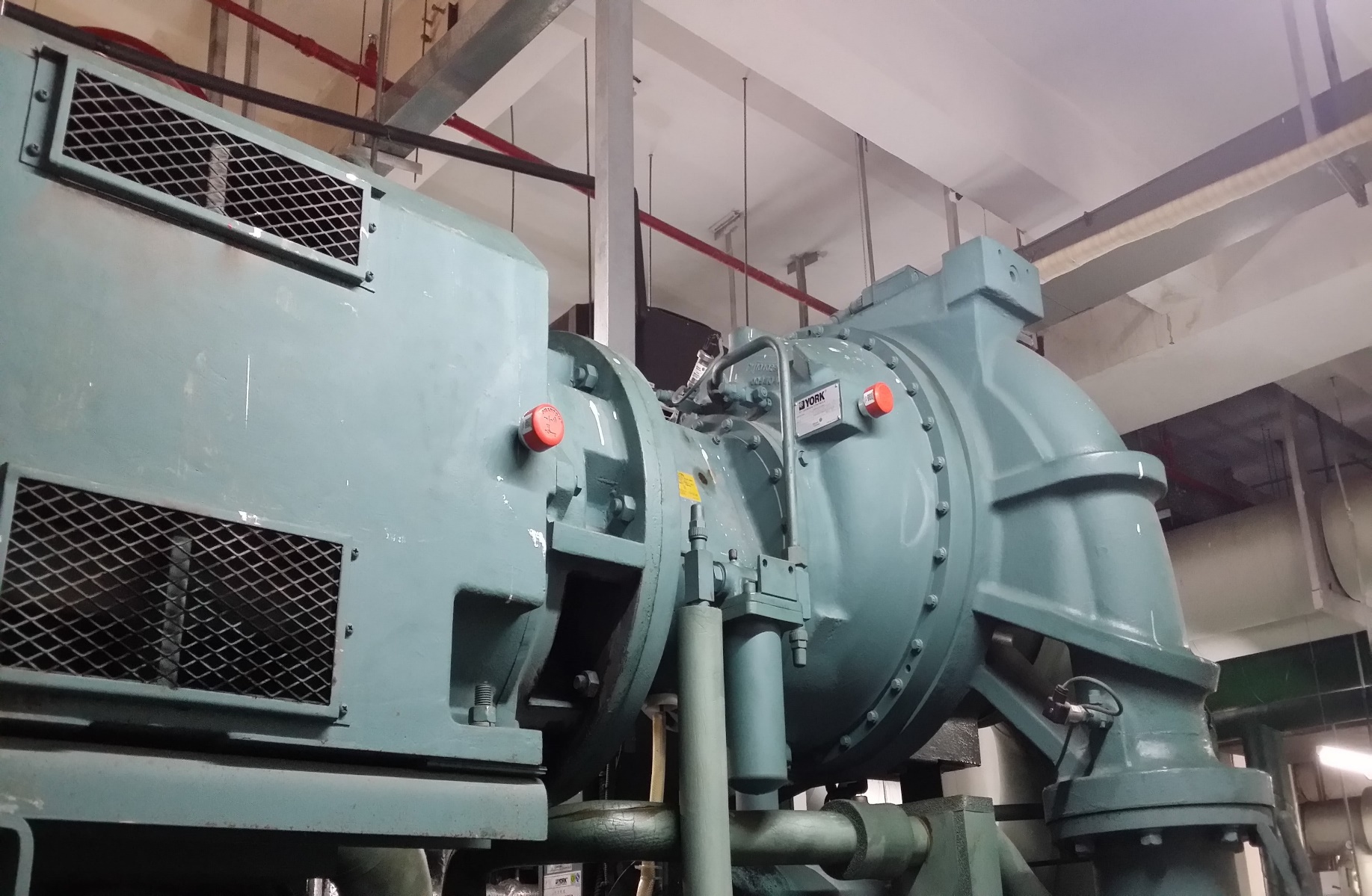 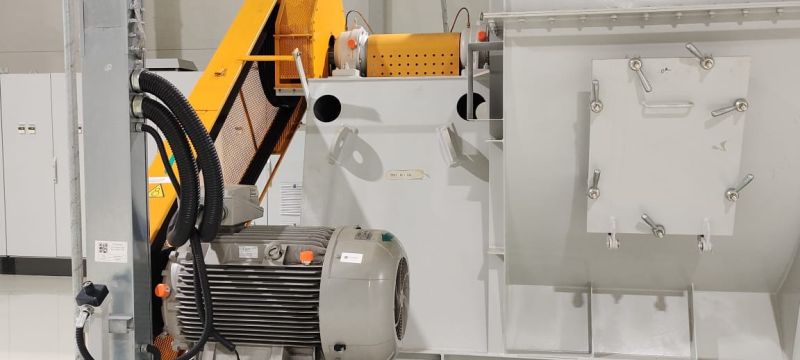 Proprietary & Confidential - ERBESSD INSTRUMENTS 2021
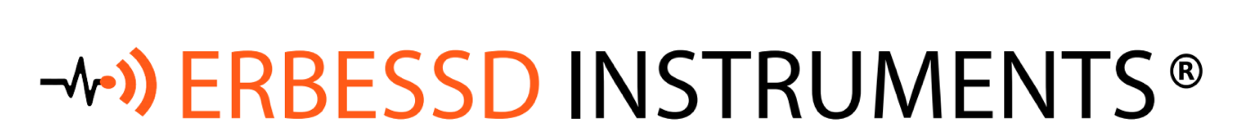 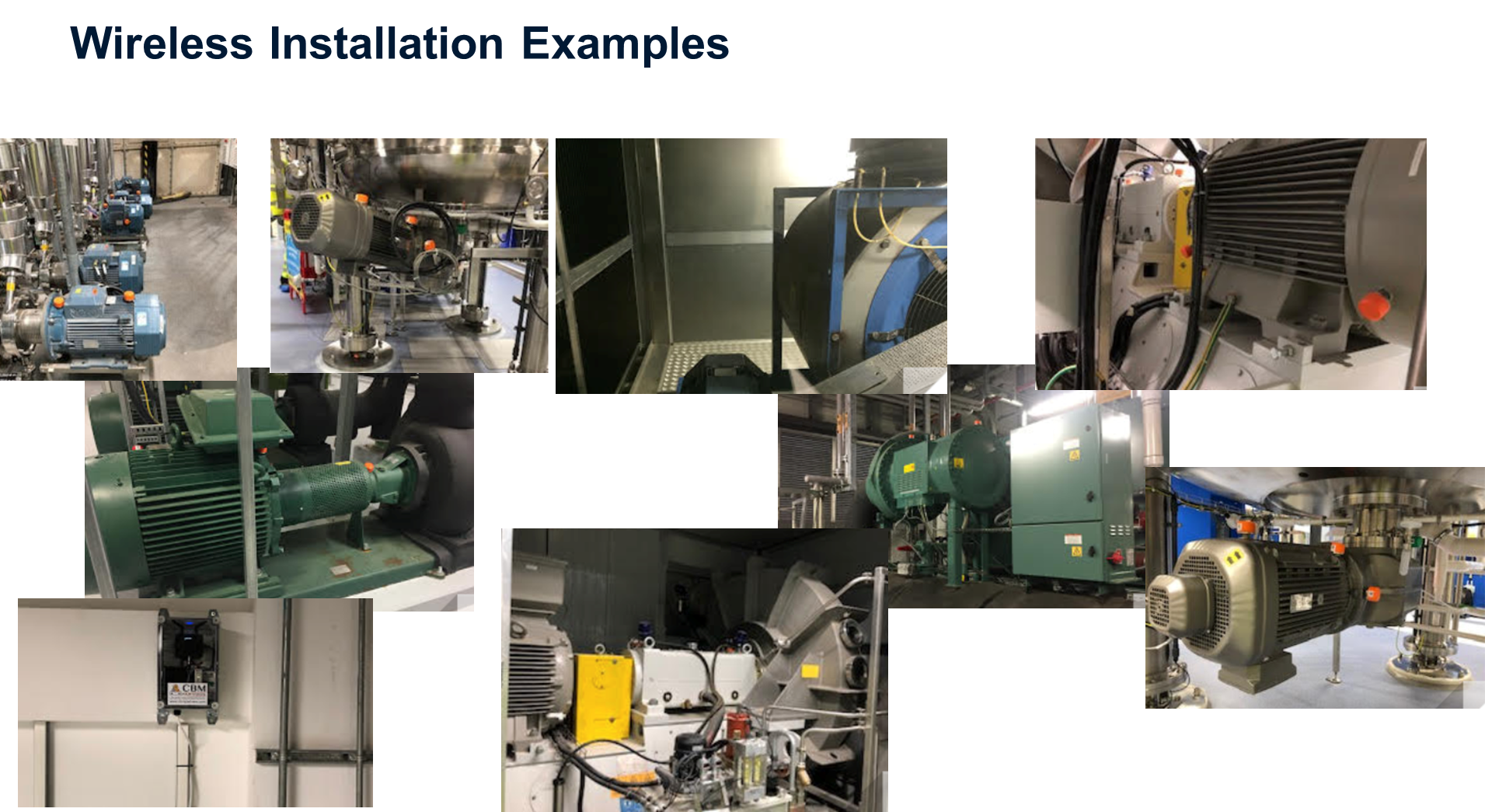 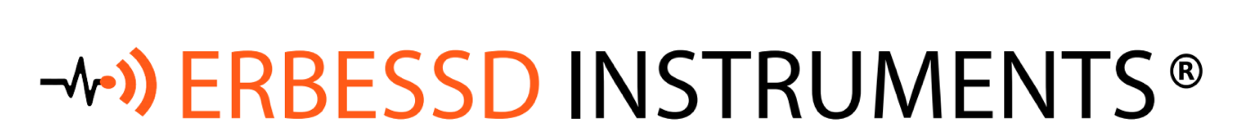 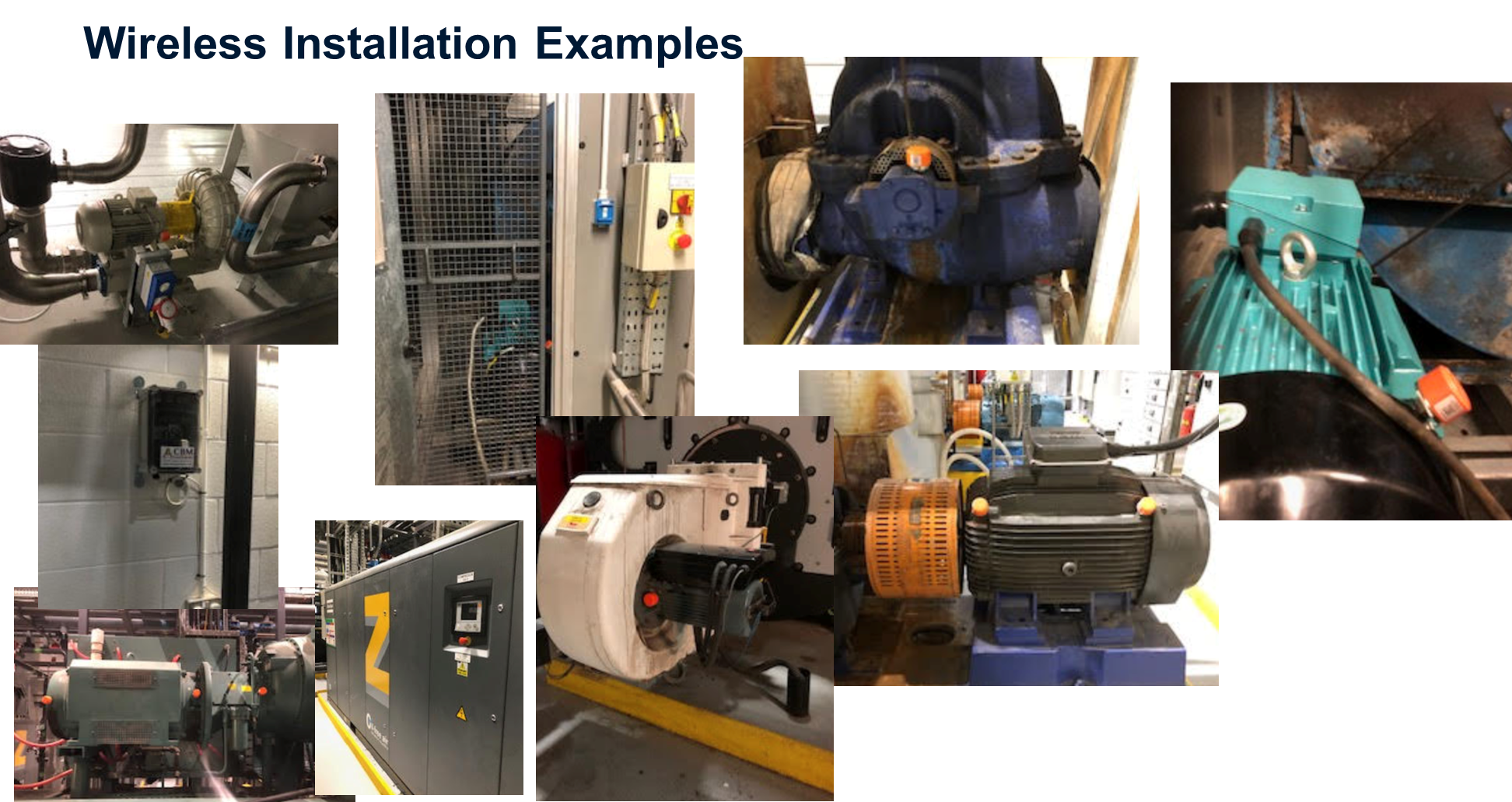 REFERENCES
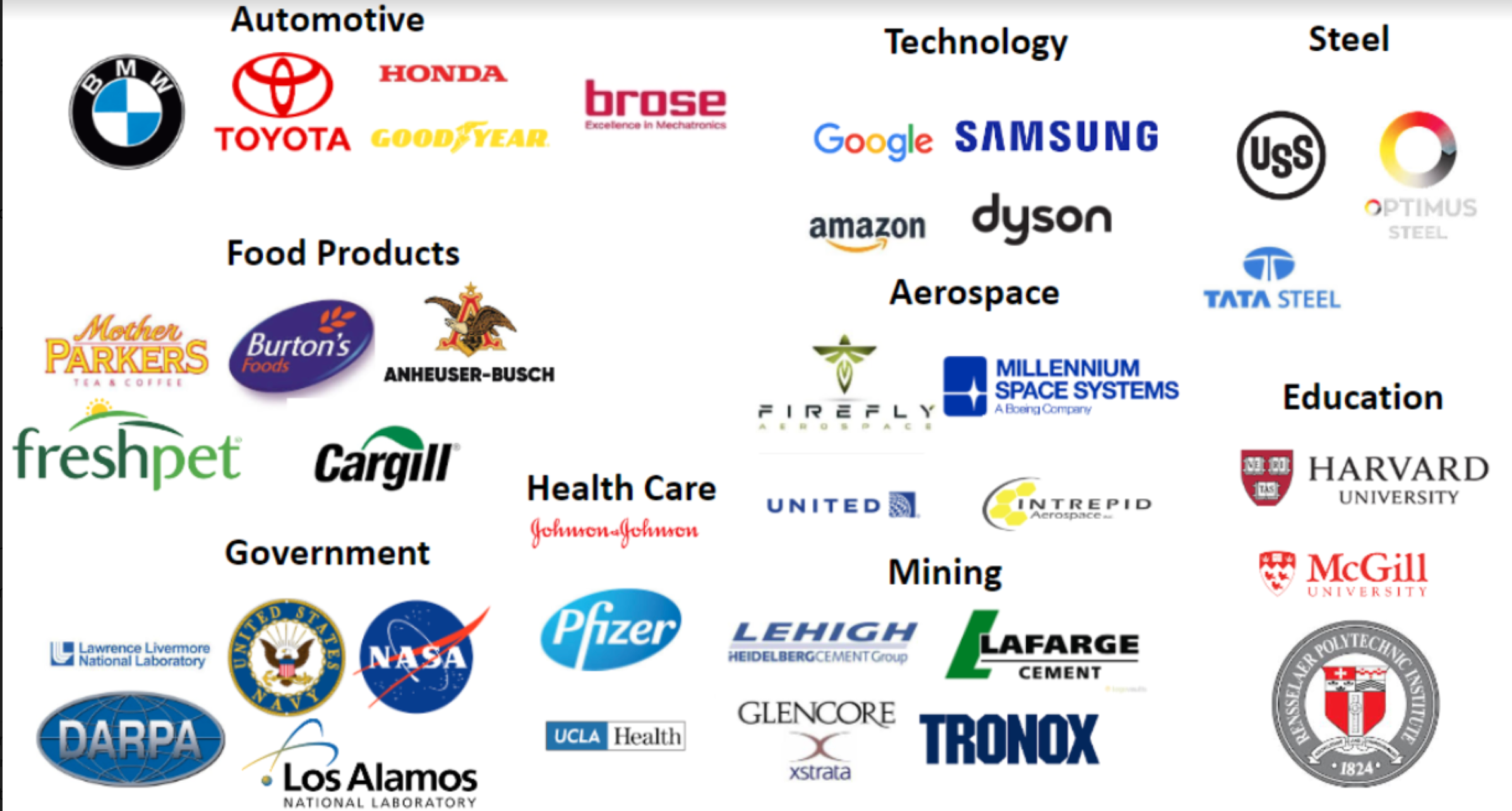 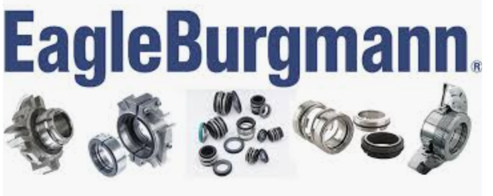 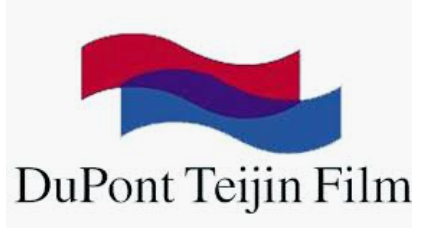 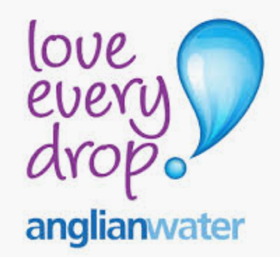 info@erbessdreliability.eu    Erbessd-Instruments-Europe©                                                                    www.erbessd-instruments.eu
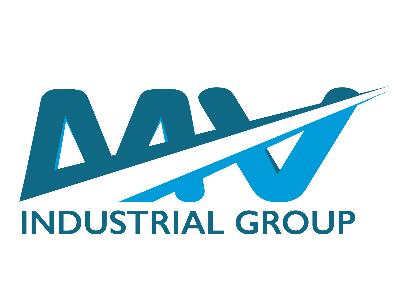 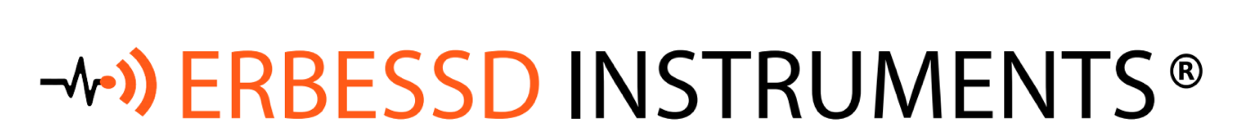 M.V. Industrial Group Srls  Via La Spezia 218,Pr mv@mv-ig.com  Tel. 0521 573327 Cell. +39 342 808 3853 www.mv-ig.com